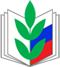 РОСТОВСКАЯ ОБЛАСТНАЯ ОРГАНИЗАЦИЯ ПРОФЕССИОНАЛЬНОГО СОЮЗА РАБОТНИКОВ НАРОДНОГО ОБРАЗОВАНИЯ РОССИЙСКОЙ ФЕДЕРАЦИИ
Бухгалтерский учетв профсоюзной организации в 1С: Бухгалтерия некоммерческой организации, редакция 3.0
Вступление
Уважаемые коллеги, данный материал разработан для ведения бухгалтерского учета организации Профсоюза в программе 1С: Бухгалтерия некоммерческой организации, редакция 3.0. 
Приведенный здесь алгоритм позволяет распределить доходы организации Профсоюза на доходы первичных организаций (с помощью счета 79.04) и доходы территориальной организации (с отражением данных доходов на счете 86.1), что является актуальной задачей для большинства территориальных профсоюзных организаций.  
Использование счета 26 для отражения расходов территориальной организации Профсоюза, позволит выстроить аналитический учет в соответствии со статьями Сметы, основного документа по использованию целевых средств некоммерческой организации, что облегчит работу бухгалтера и позволит эффективнее проводить финансовую работу в профсоюзной организации.
Начало работы. Настраиваем интерфейс.
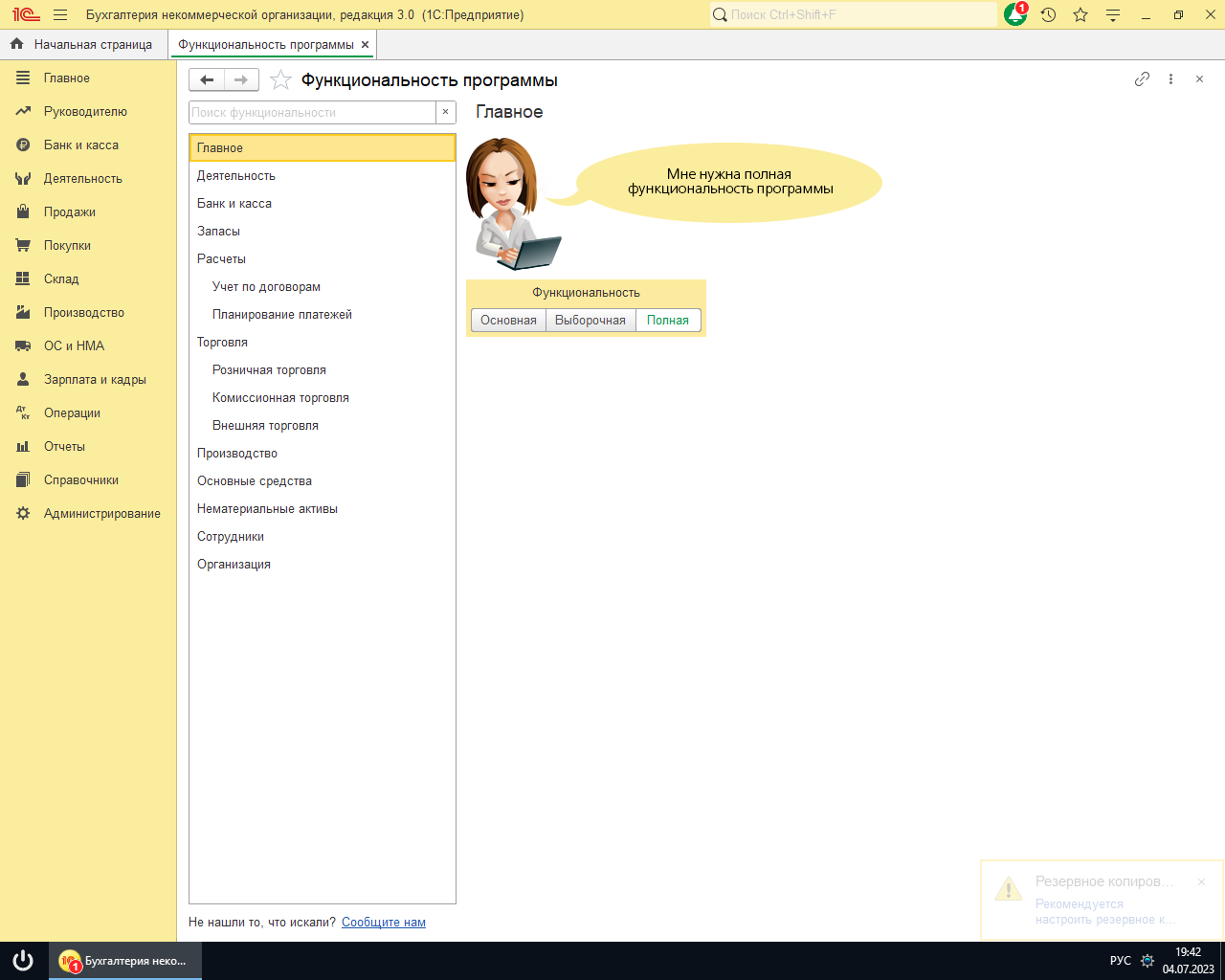 Ввод остатков
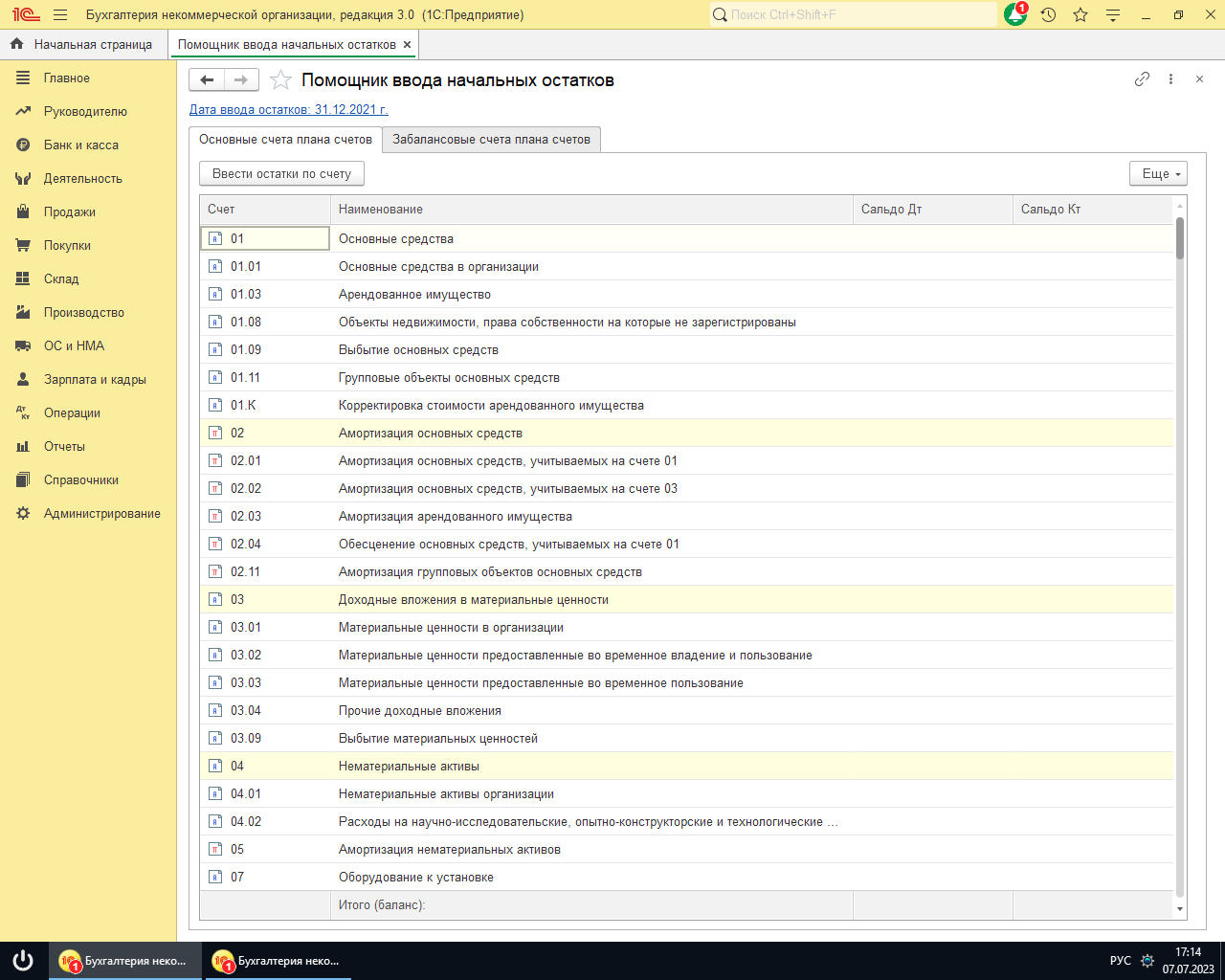 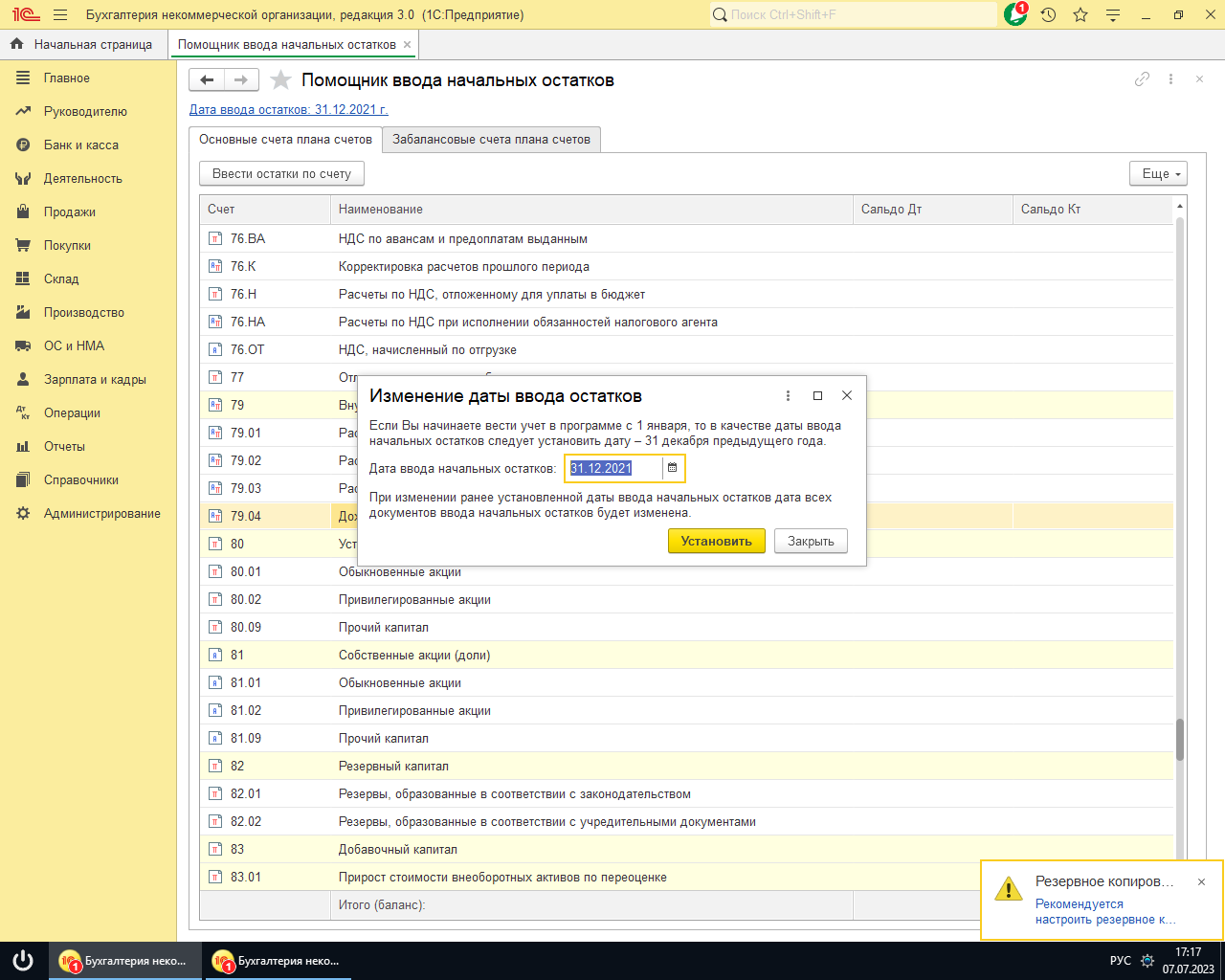 Ввод остатков по счету 79.04
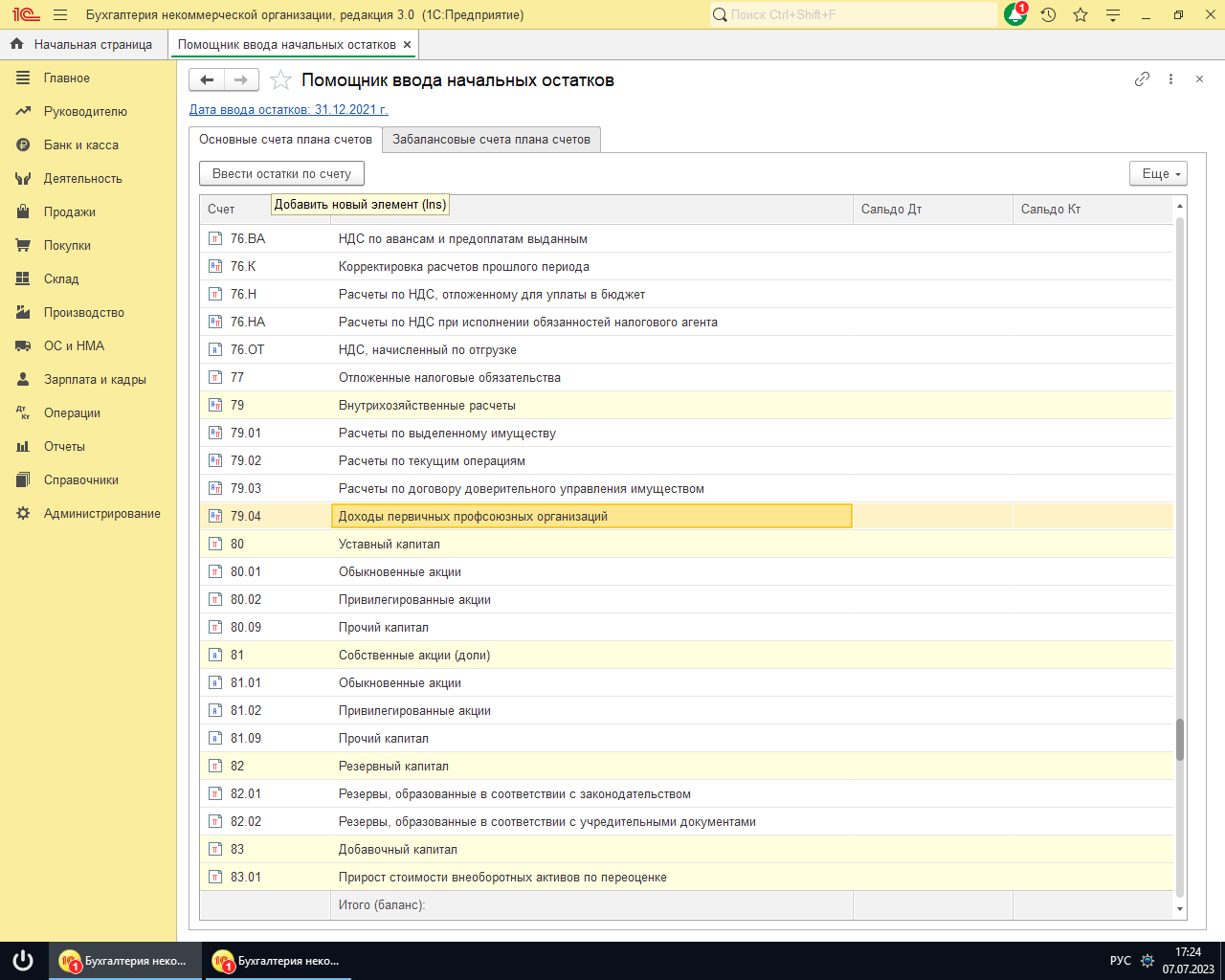 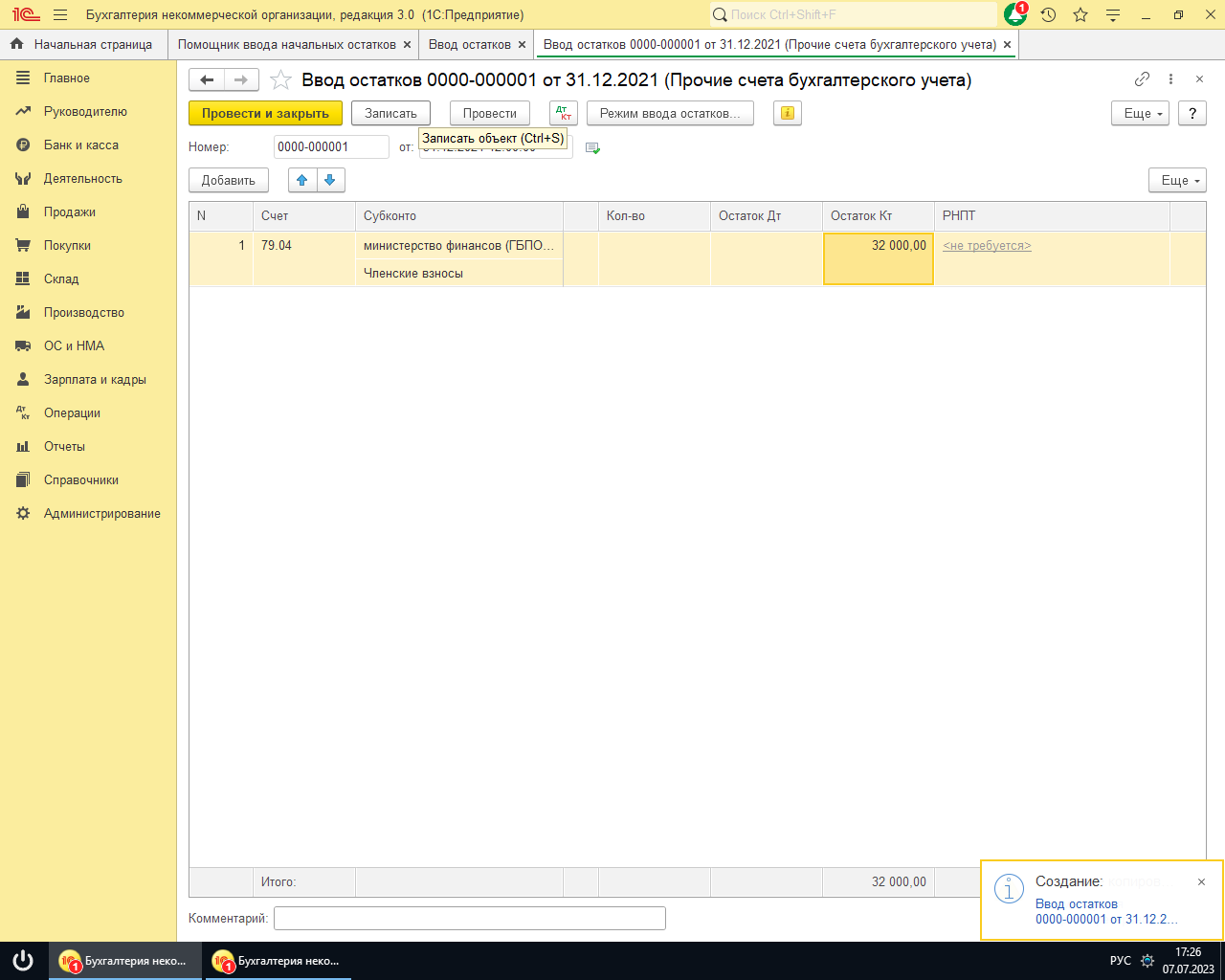 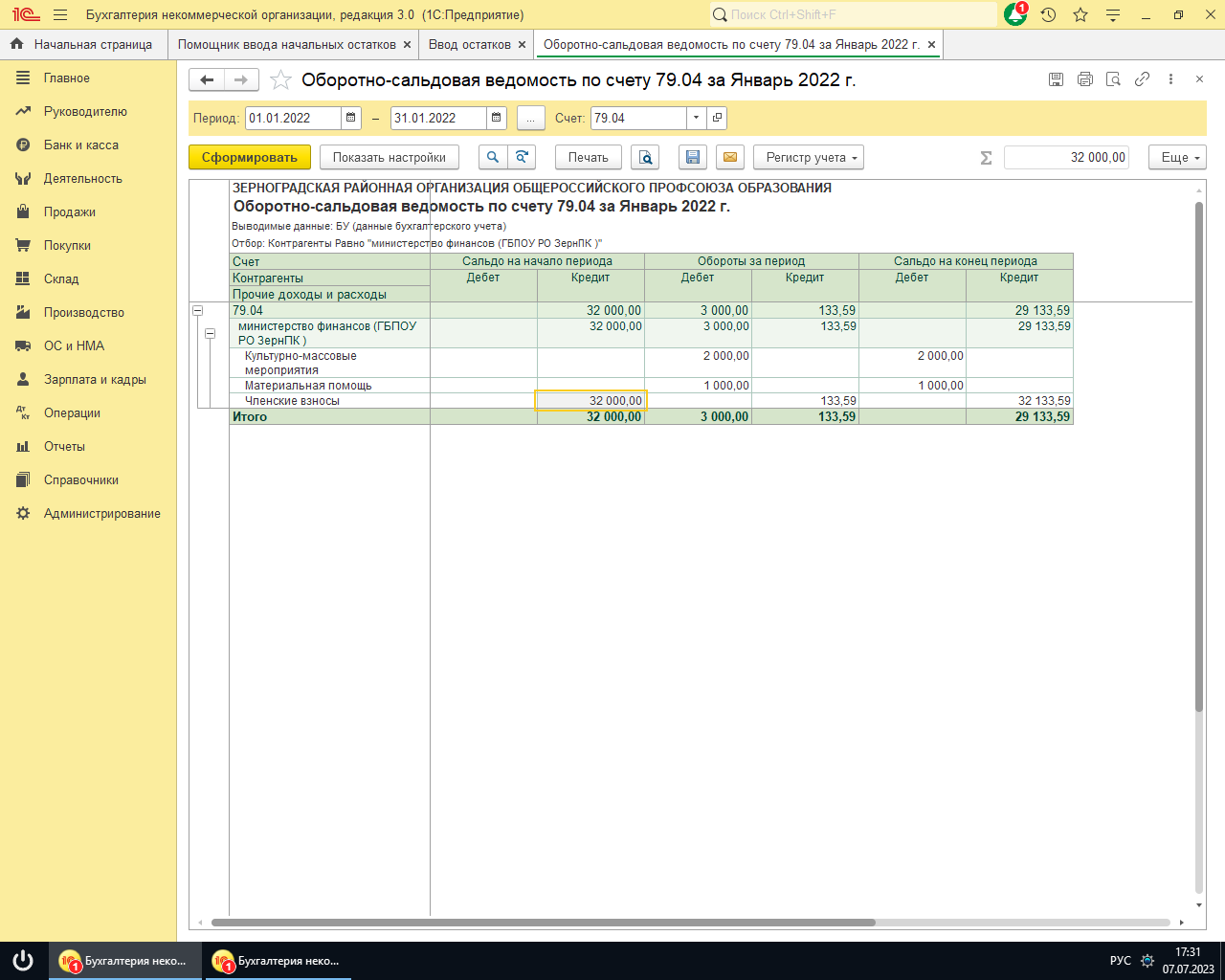 Поступило в январе
Актуальный остаток первичной организации
Ввод начальных остатков
Ввод остатков по 51 счету
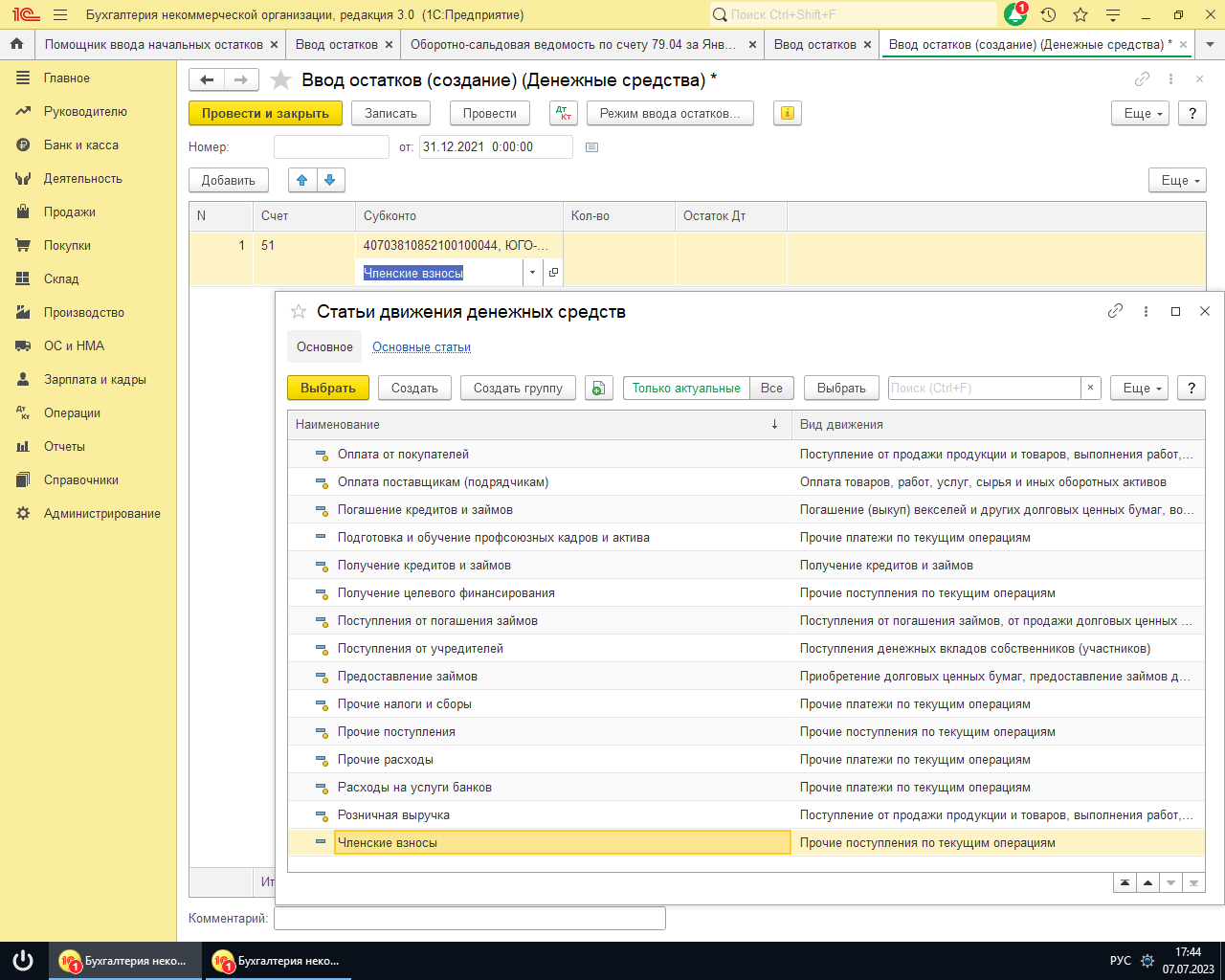 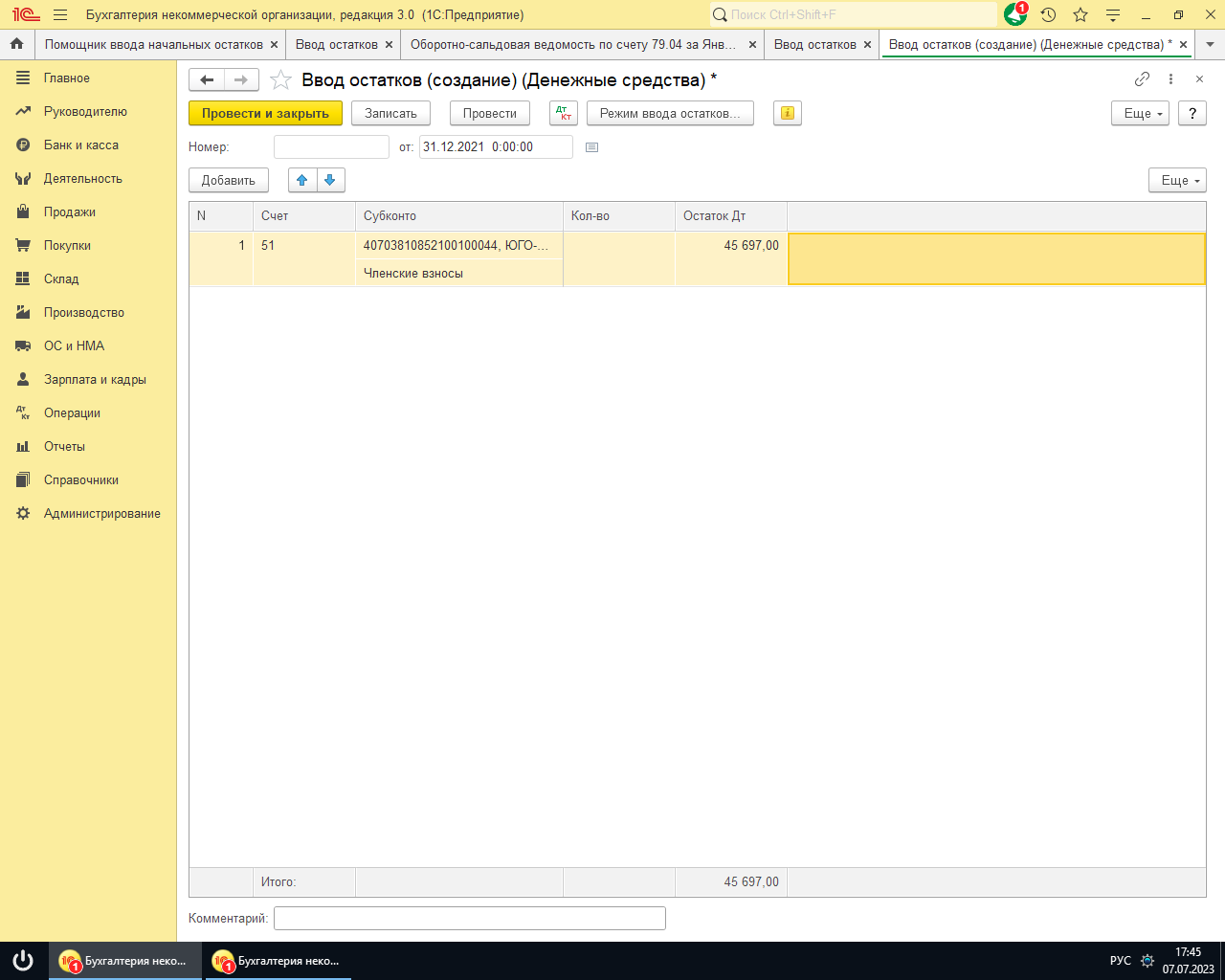 Ввод остатков по счету 79.04
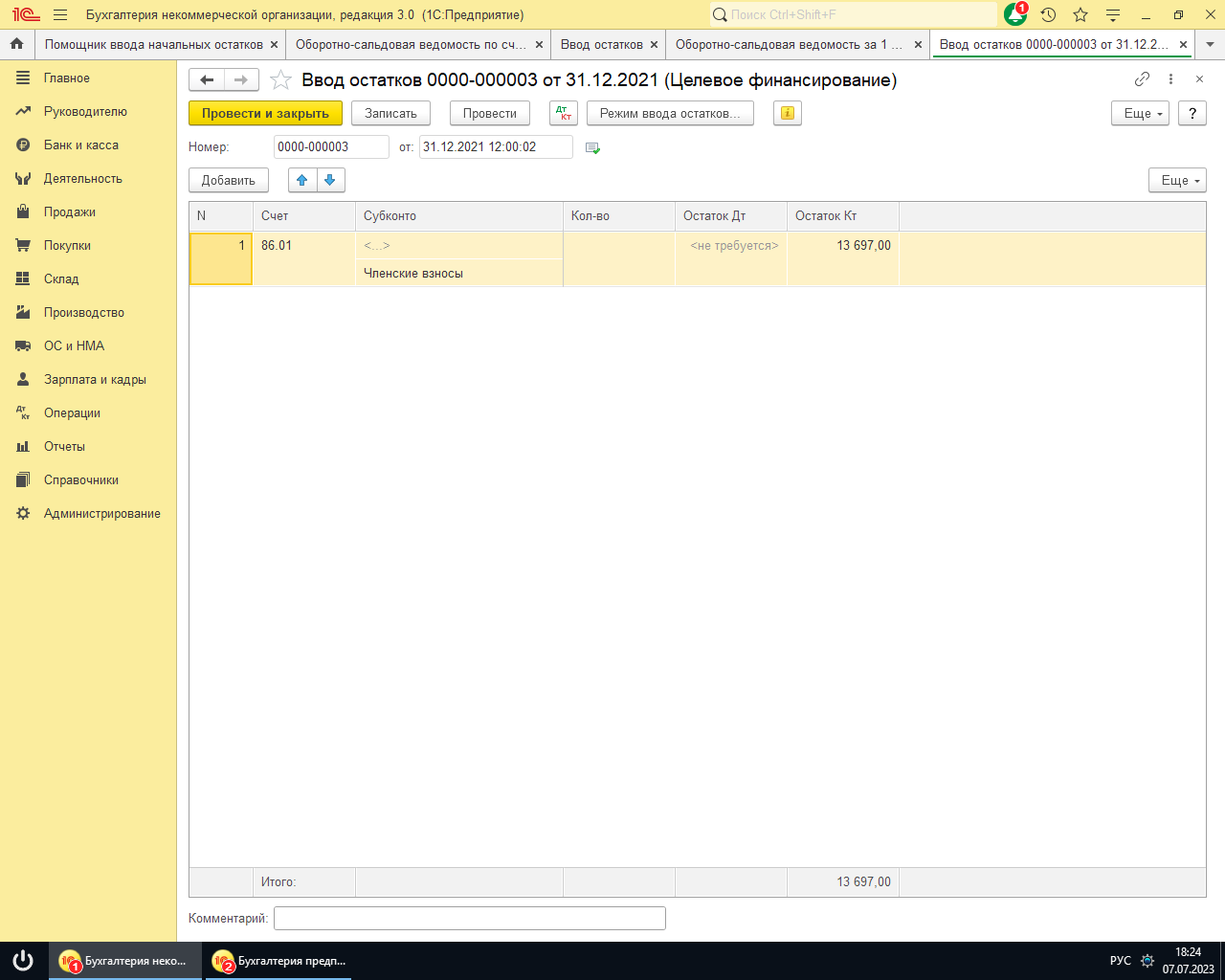 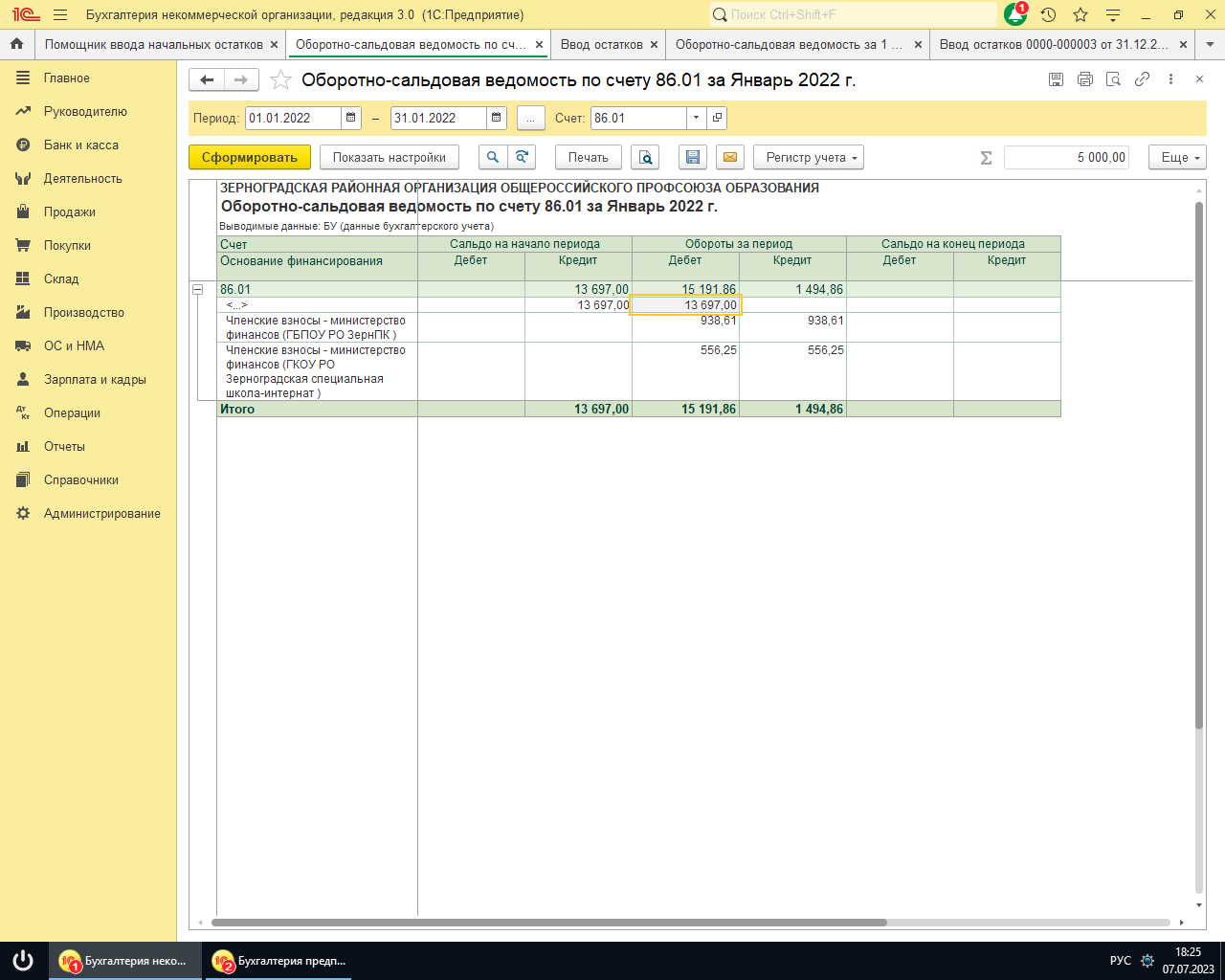 При вводе остатков в программу 1 С не забываем про баланс актива и пассива!
Загрузка банковских выписок
Для отражения операций необходимо загрузить выписки из банк-клиента в 1 С. Для этого нужно сформировать и выгрузить выписки за определенный период  в банк-клиенте в формате txt на компьютер,  а потом их загрузить в 1 С. Далее последовательно нужно проводить каждый документ, выбирая счет бухгалтерского учета. В 1 С именно документы банковской выписки формируют проводки и отражают эти данные в оборотно-сальдовой ведомости.
Загрузка банковских выписок в 1 С
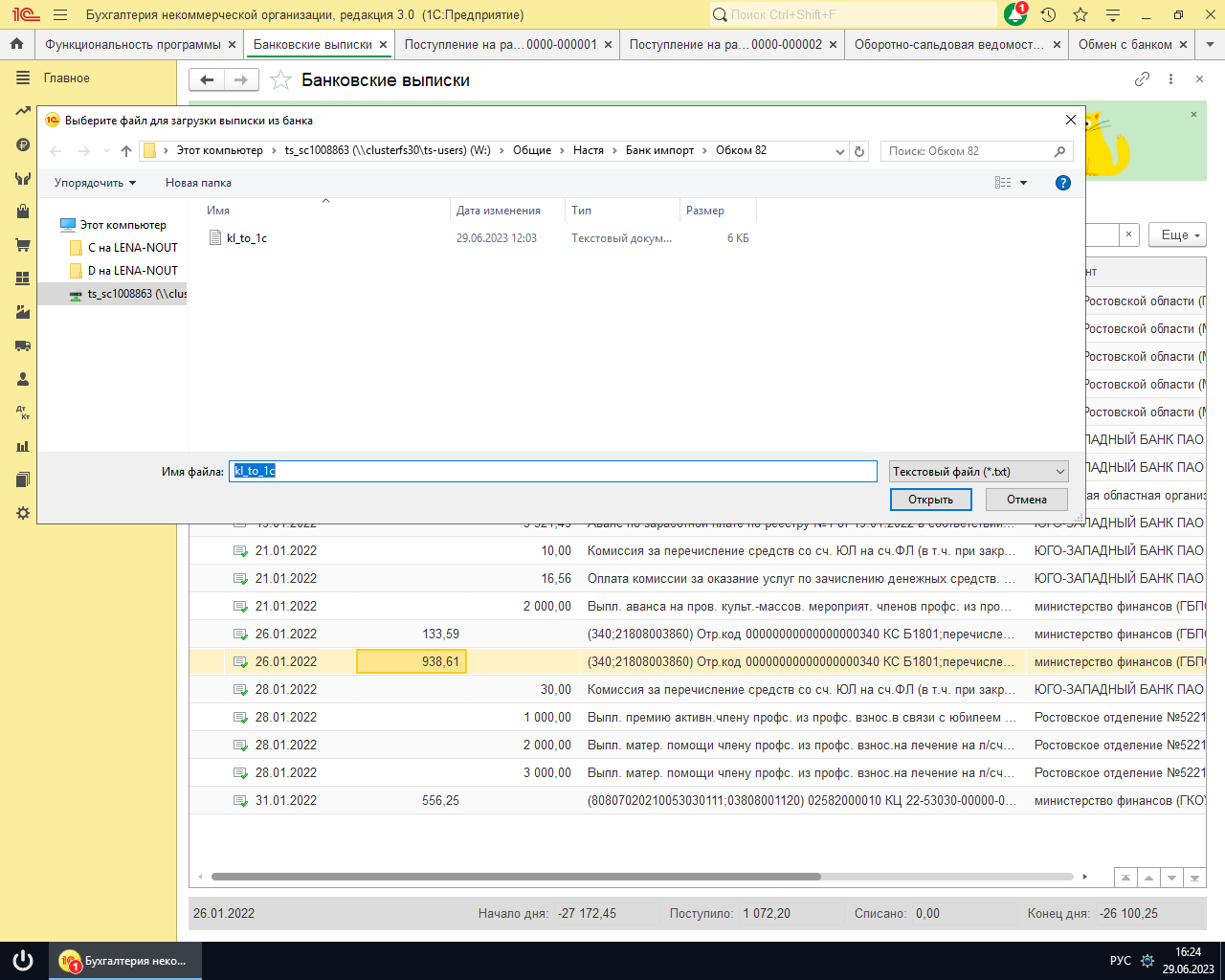 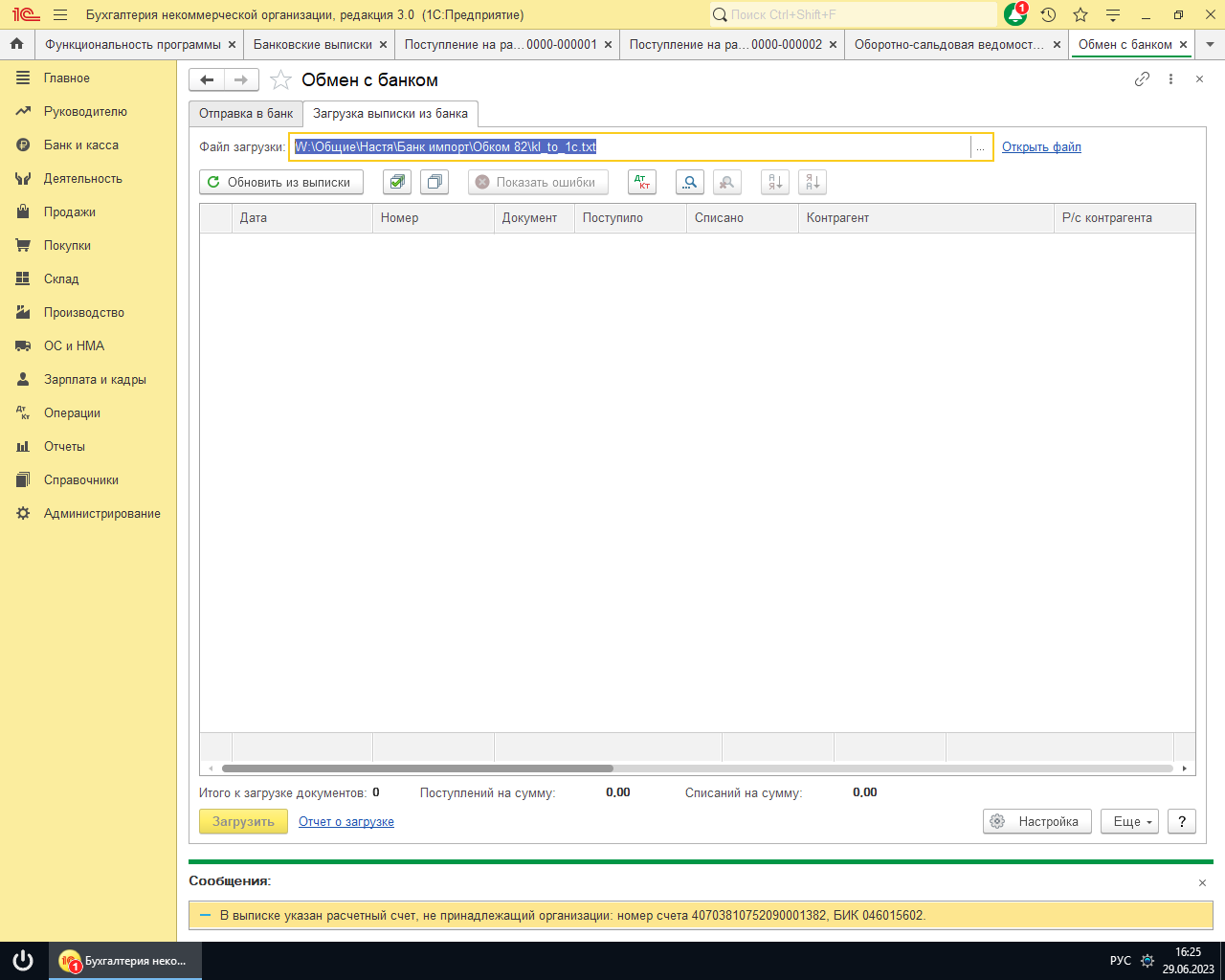 Отражение доходов территориальной организации (с использованием счета 86.1)
Для того, чтобы из одной общей суммы поступившей из первичной организации выделить доход территориальной организации необходимо разделить документ «Поступление на расчетный счет» на 2 документа, разделив сумму в процентном соотношении, принятом в вашей организации.  
Первый документ с видом операции «Целевое финансирование» отнесет первую сумму на счет 86.1.
Второй документ с видом операции «Прочее списание» отнесет вторую часть суммы на счет 79.04. В стандартной программе необходимо создать счет 79.04., и назвать его, например, Доходы/расходы первичных организаций.
Отражение членских взносов в ОСВ 86.1
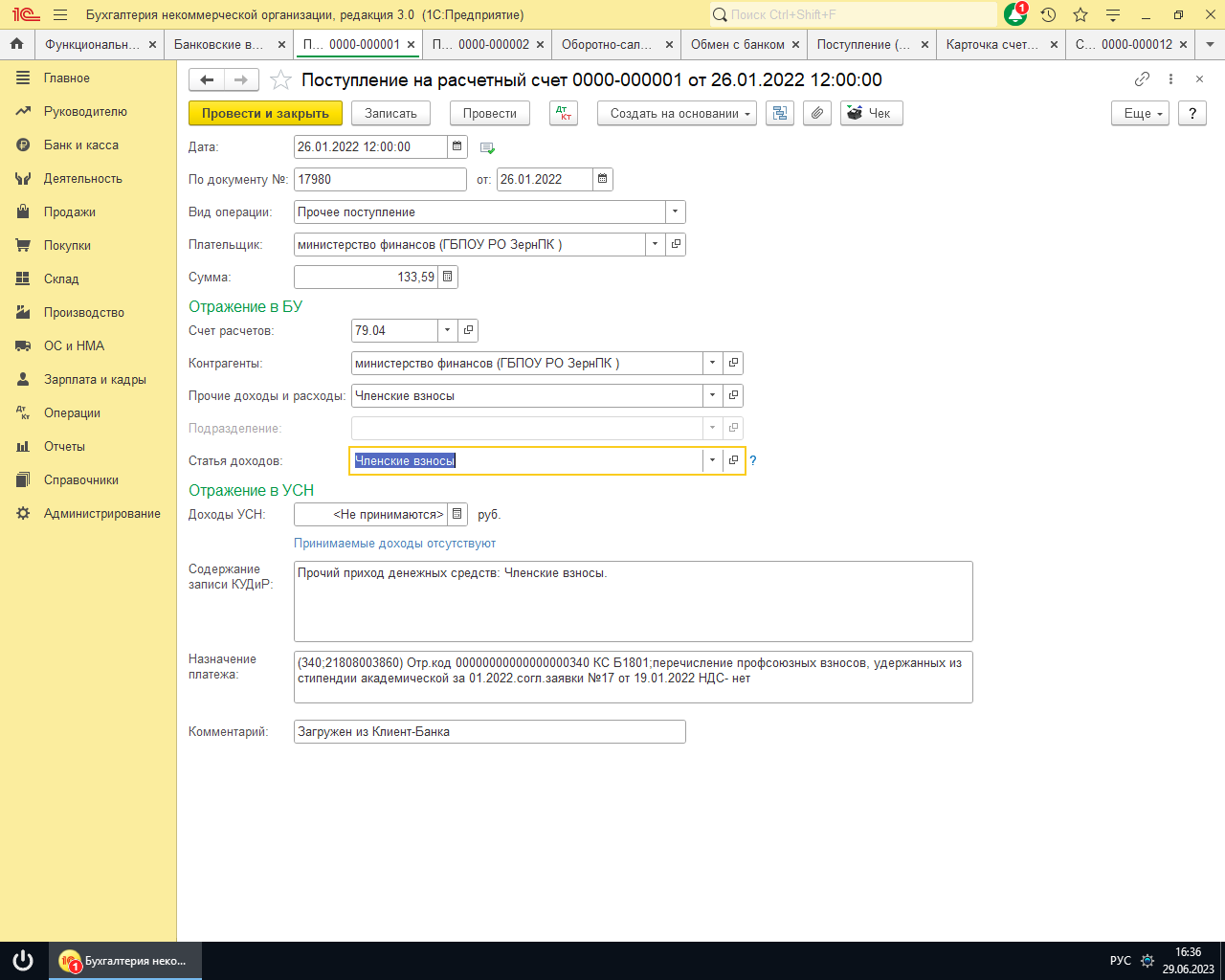 Создание счета 79.04 для учета средств первичных организаций
Создание счета 79.4
Аналитика в 1 с. Почему это важно? Создание аналитики в 1 С позволяет бухгалтеру выделить те статьи доходов и расходов, которые будут аккумулировать денежные потоки и оперативно владеть  необходимой финансовой информацией.
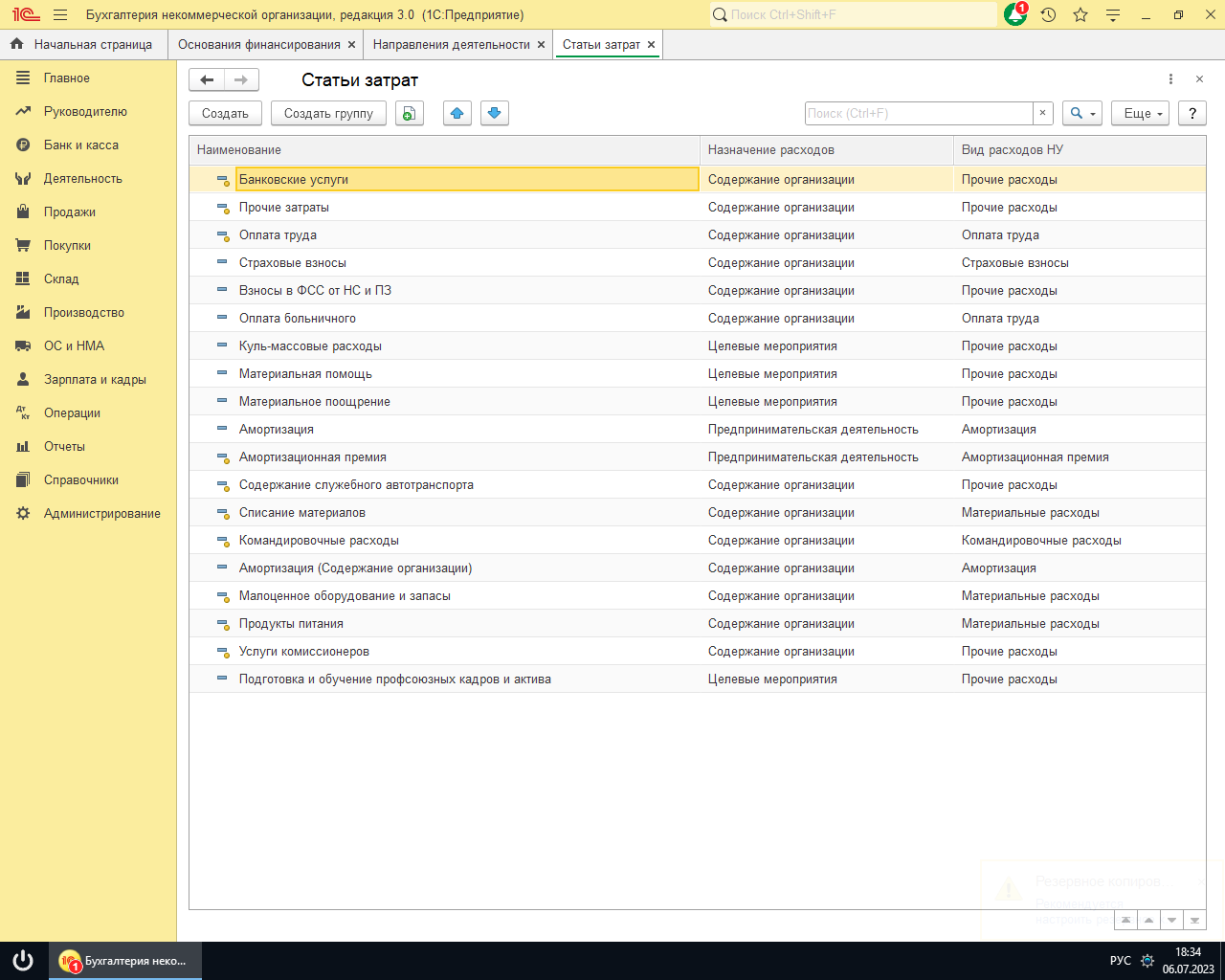 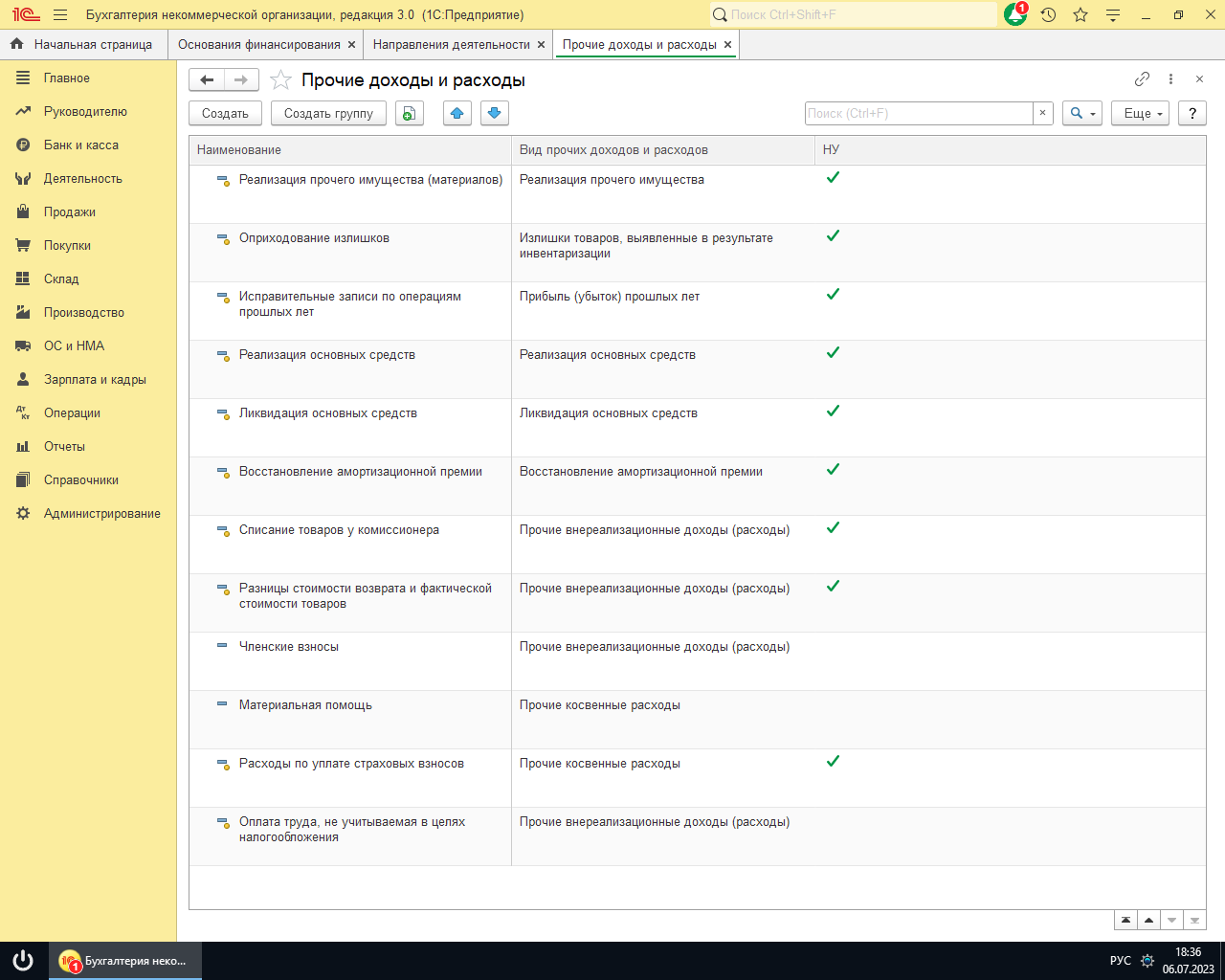 Создание аналитики «Прочие доходы и расходы»
Создание аналитики «Статья расходов»
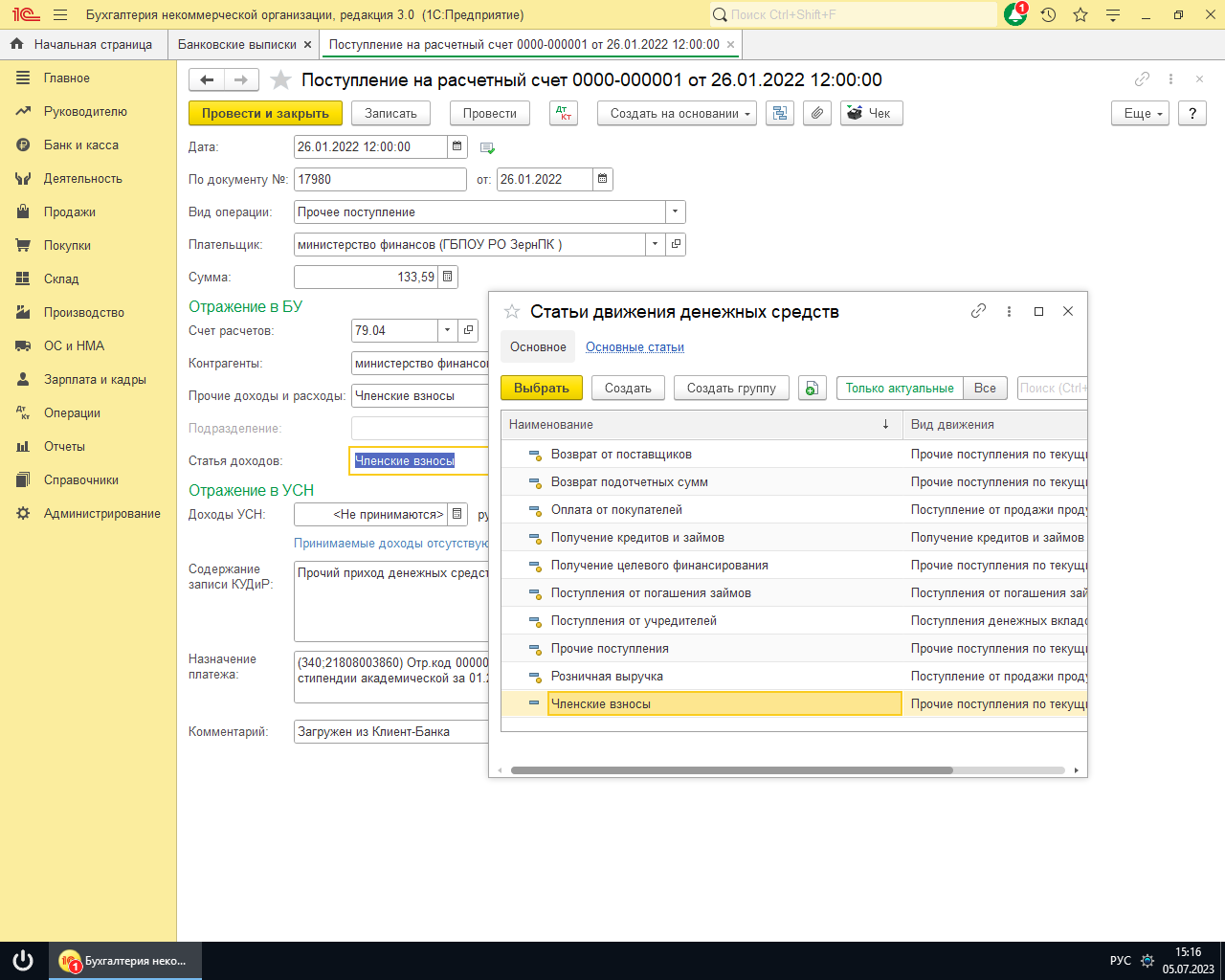 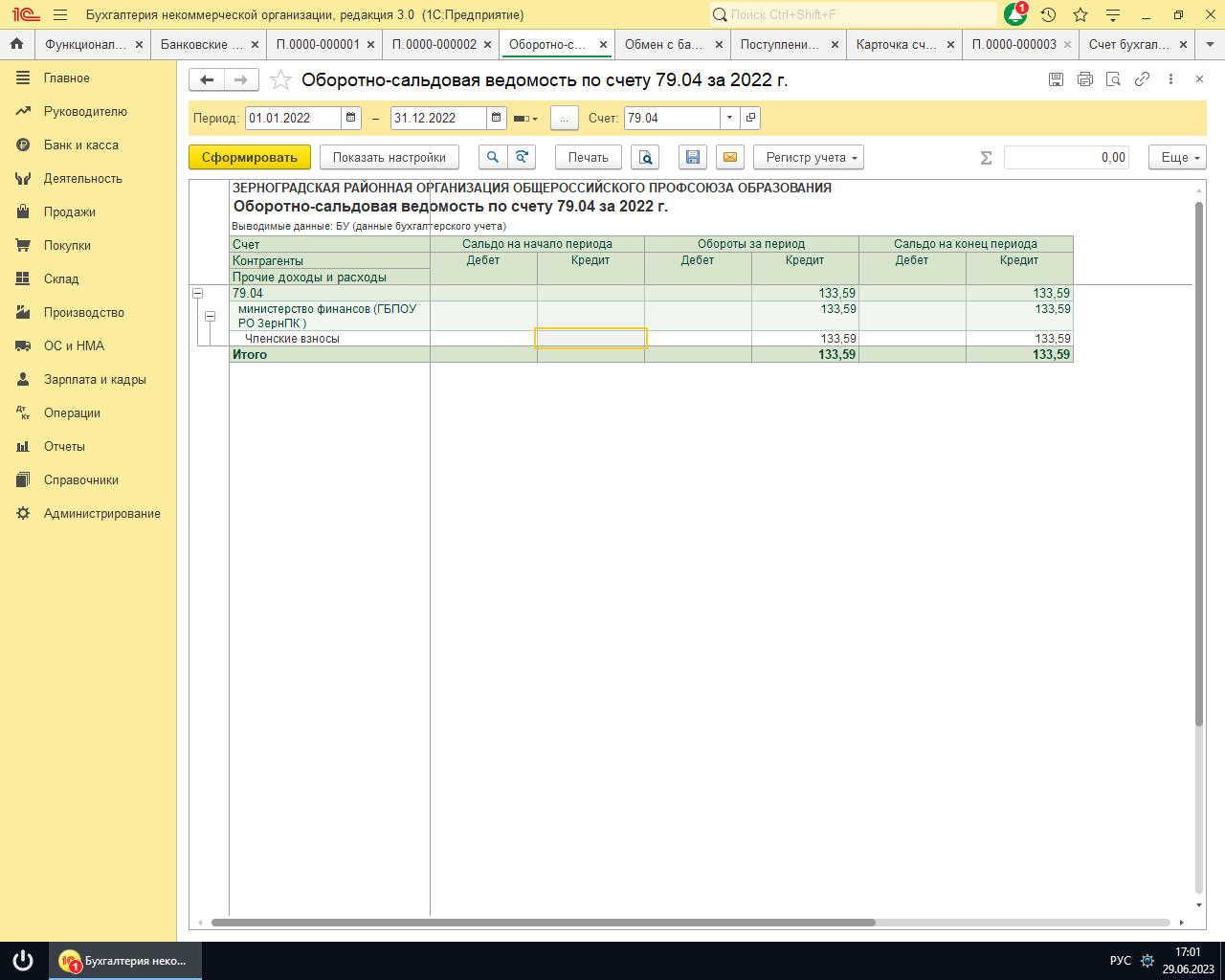 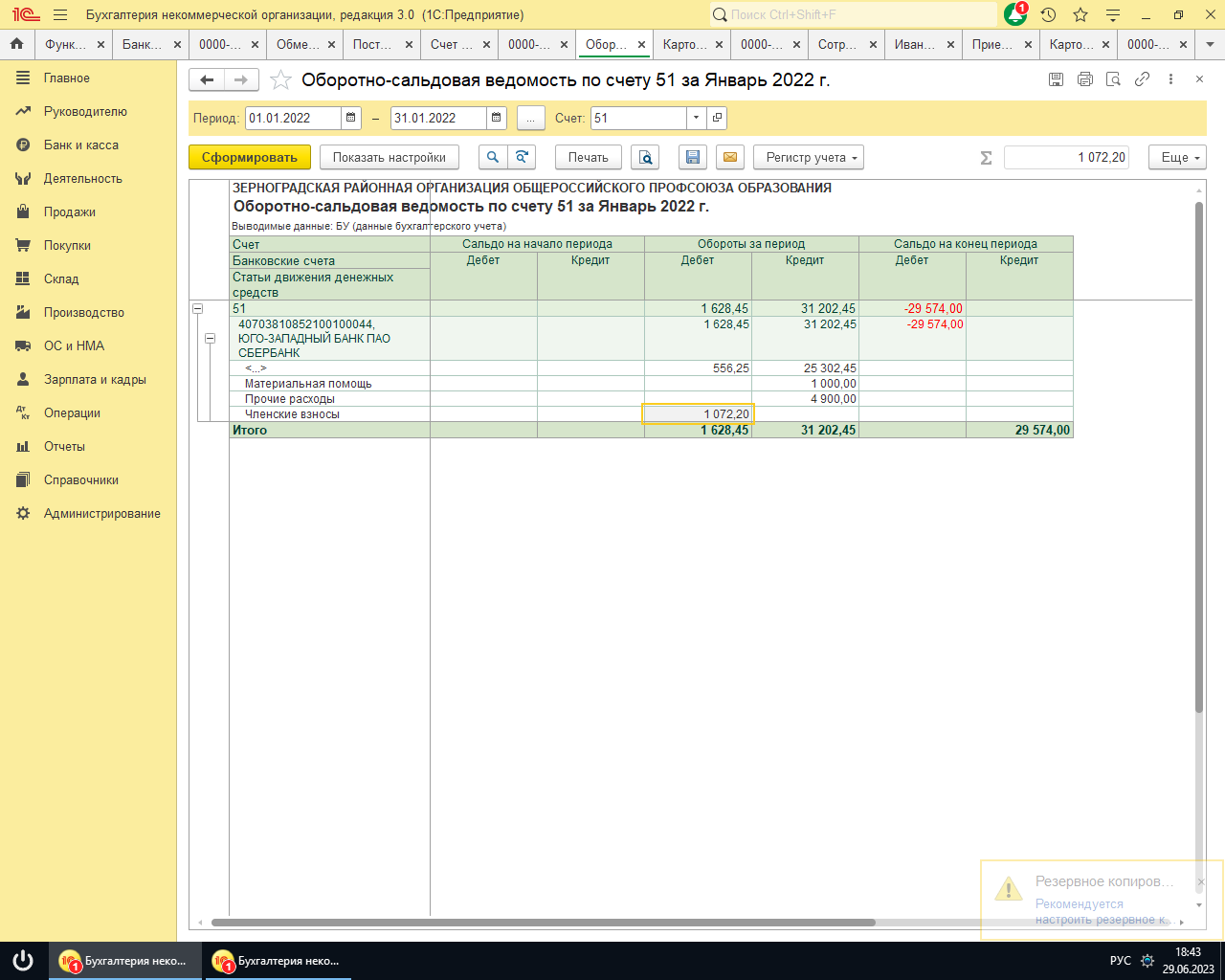 79.4+86.1=51
Отражение расходов первичных профсоюзных организаций (на счете 79.04)
При перечислении материальной помощи, премий и других расходов первичной профсоюзной организации, необходимо отразить эти данные в Дебете счета 79.04 по данному контрагенту. Для этого в документе «Списание с расчетного счета» мы должны выбрать вид операции «Прочее списание», счет дебета: 79.04, контрагента и выбрать аналитику в графах «Прочие доходы и расходы» и «Статья расходов»
Отражение расходов первичных профсоюзных организаций на счете 79.4
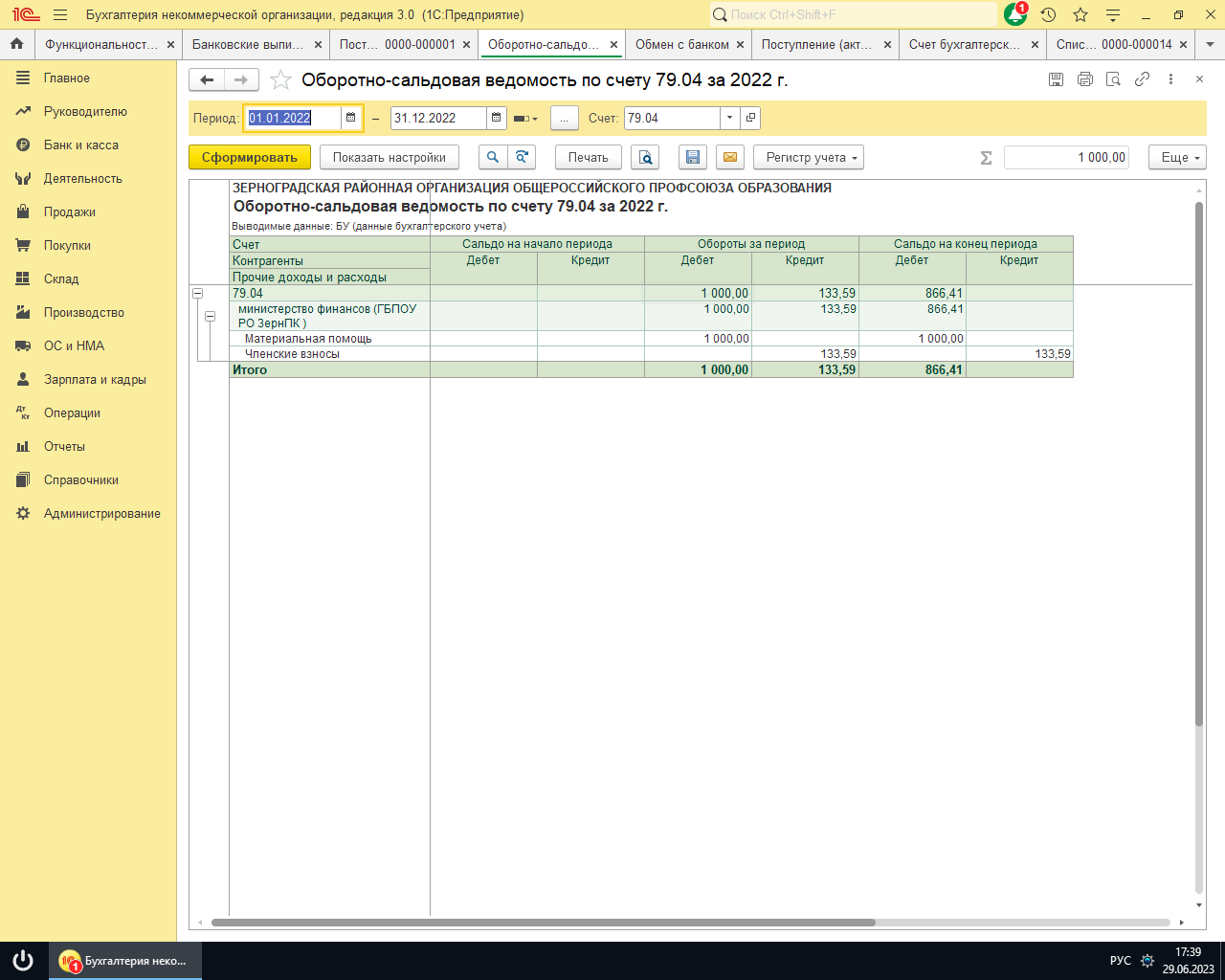 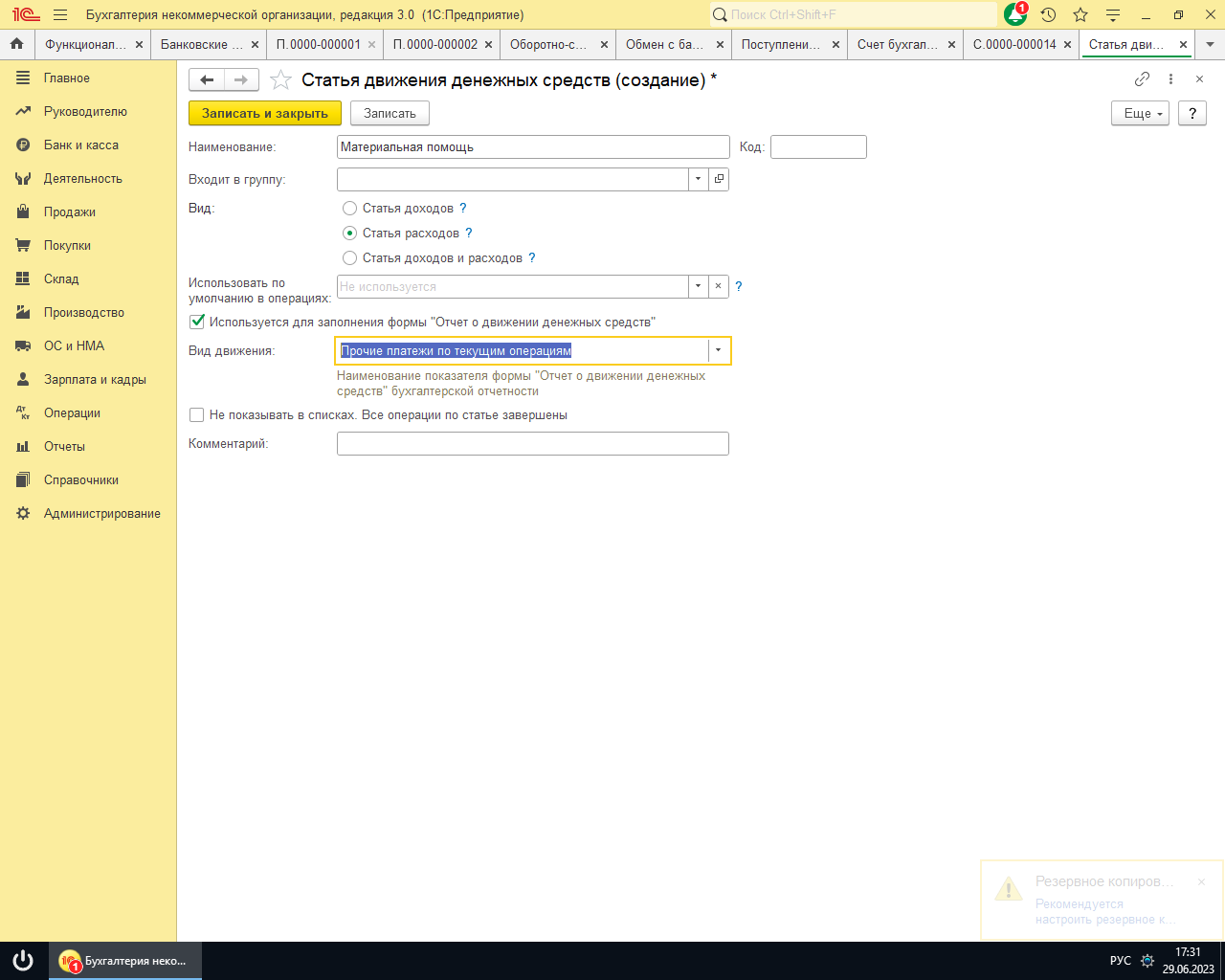 Культурно-массовые мероприятия
Создание аналитики
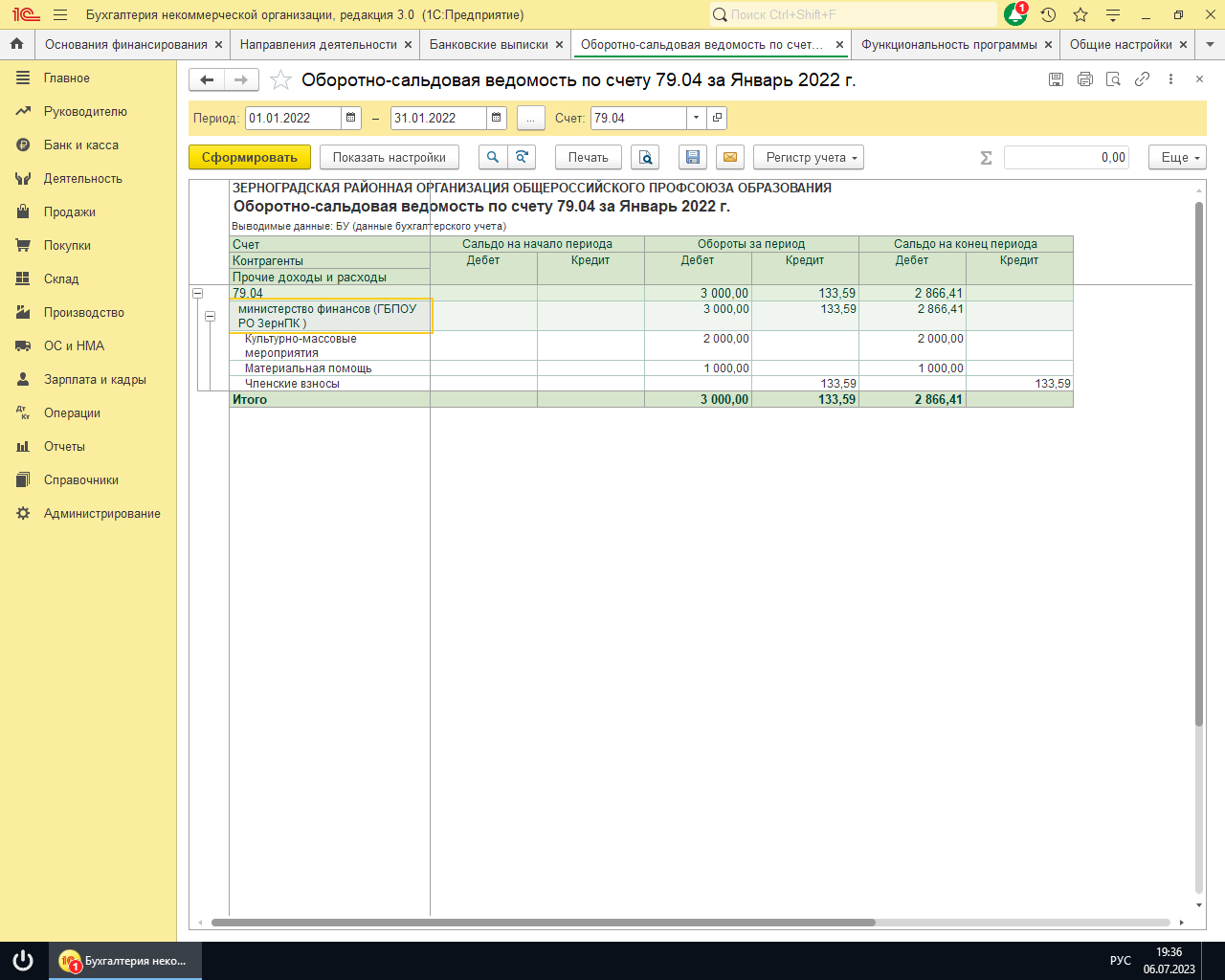 Отражение расходов Территориальной  профсоюзной организаций (на счете 26)
При перечислении материальной помощи, премий и других расходов за счет  территориальной профсоюзной организации, необходимо отразить эти данные в Дебете счета 26. Для этого в документе «Списание с расчетного счета» мы должны выбрать вид операции «Прочее списание», счет дебета: 26 контрагента и выбрать аналитику в графах «Прочие доходы и расходы» и «Статья расходов». Стандартные настройки программы 1 С НКО также относят зарплату сотрудников, комиссию банка на 26 счет, который в свою очередь в конце месяца закрывается на счет 86.2 регламентными операциями.
Отражение расходов территориальной профсоюзной организации на счете 26
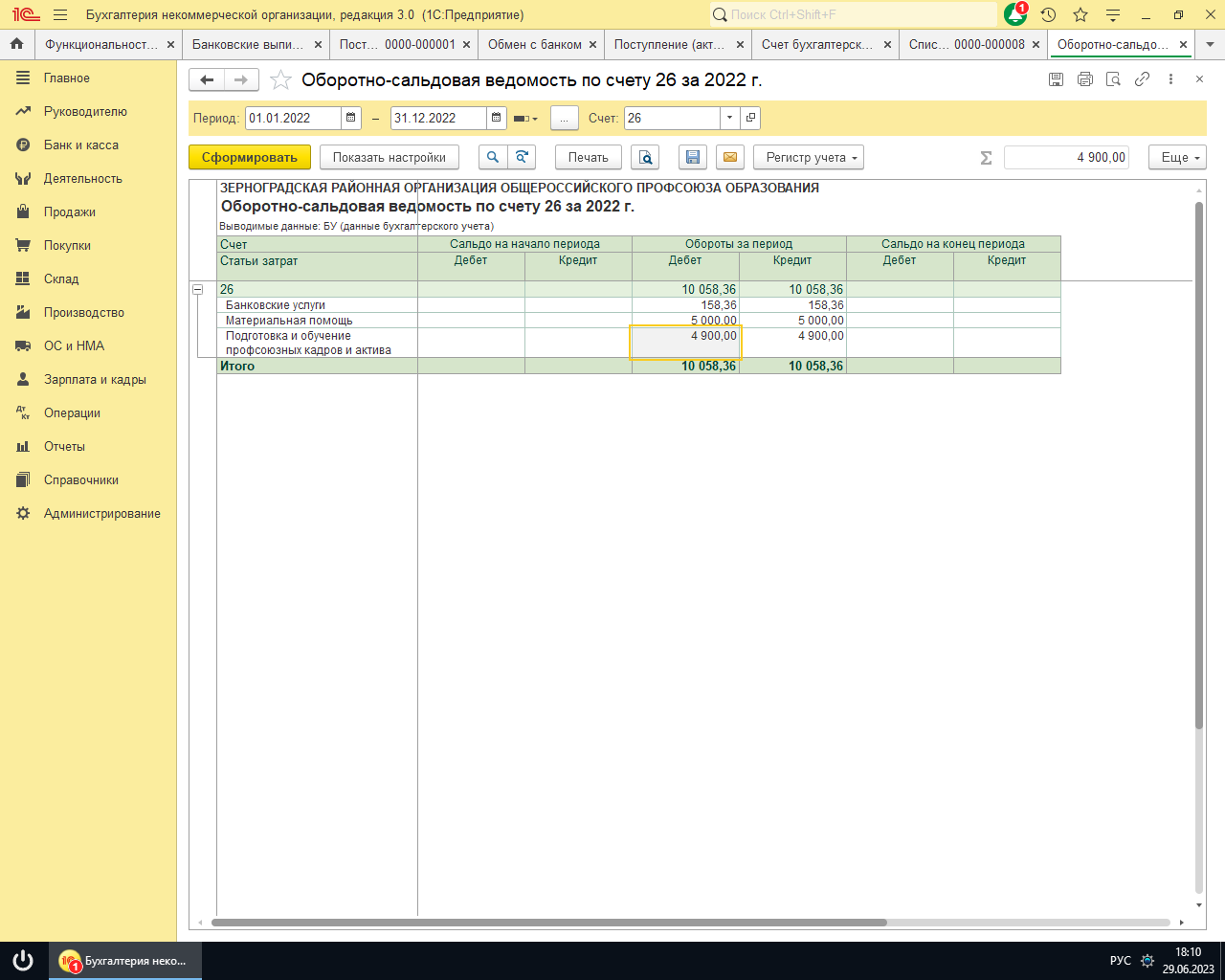 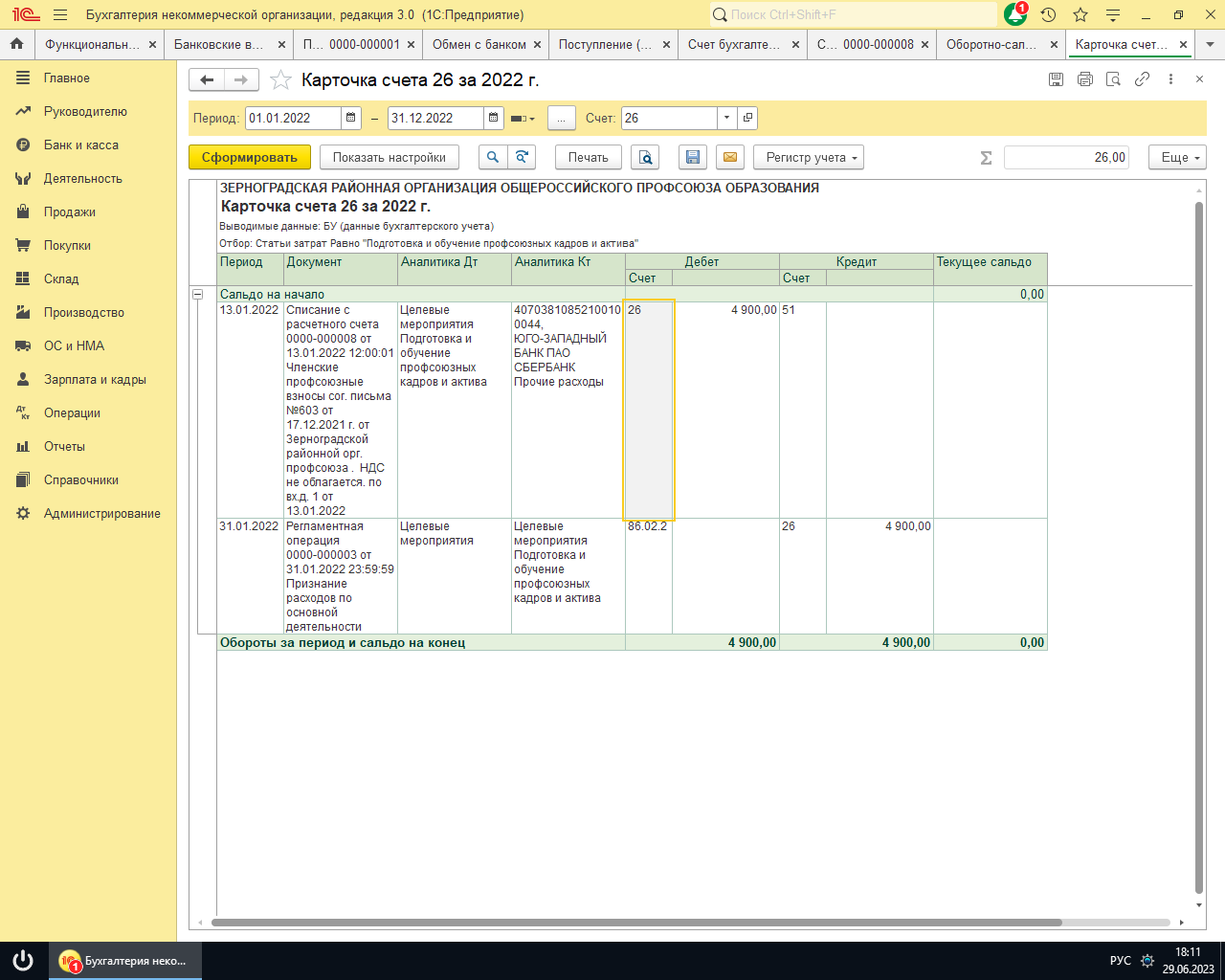 Соотношение аналитики 26 счета со Сметой профсоюзной организации
ЗАРПЛАТА для штатных сотрудников территориальной профсоюзной организации
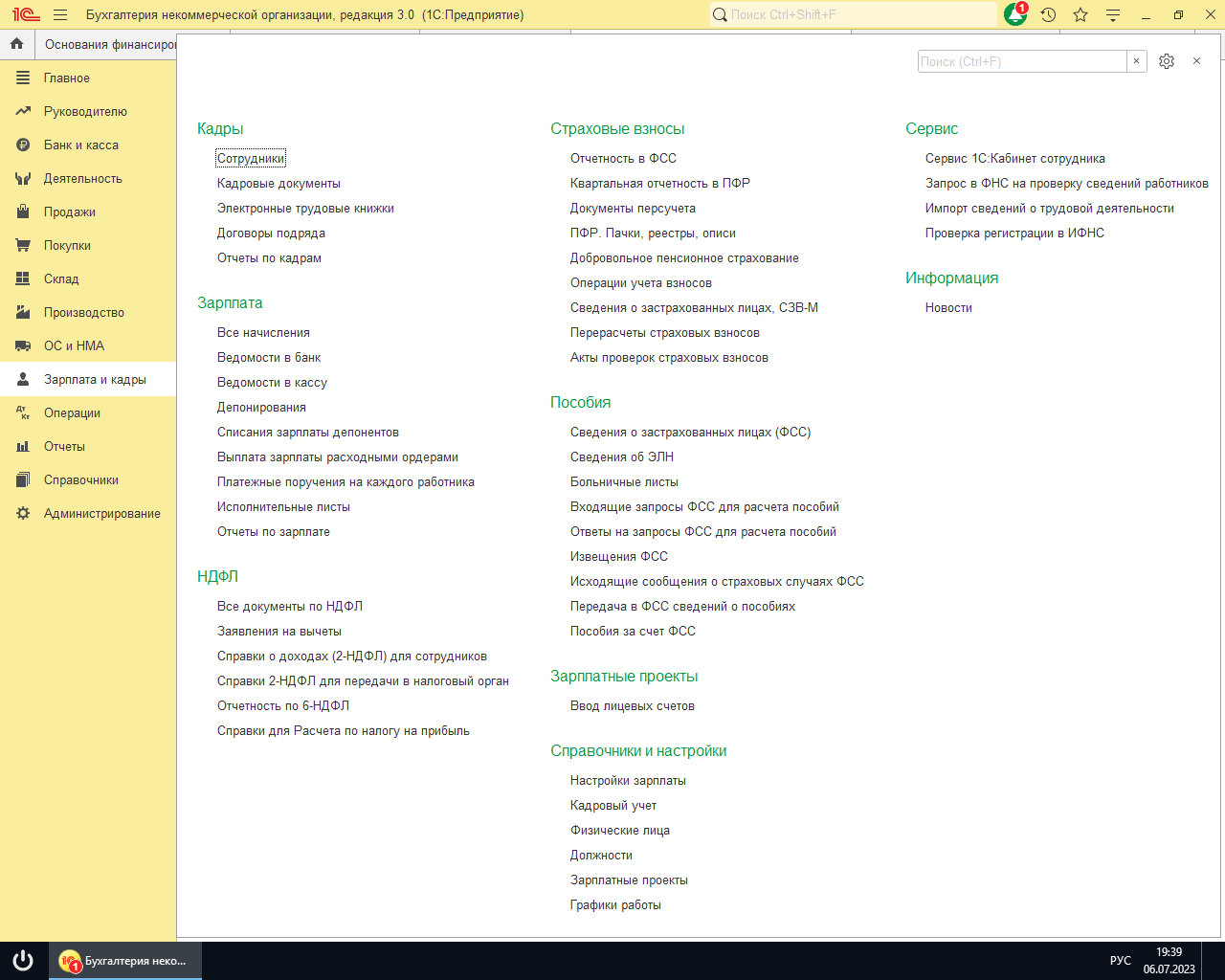 Зарплата
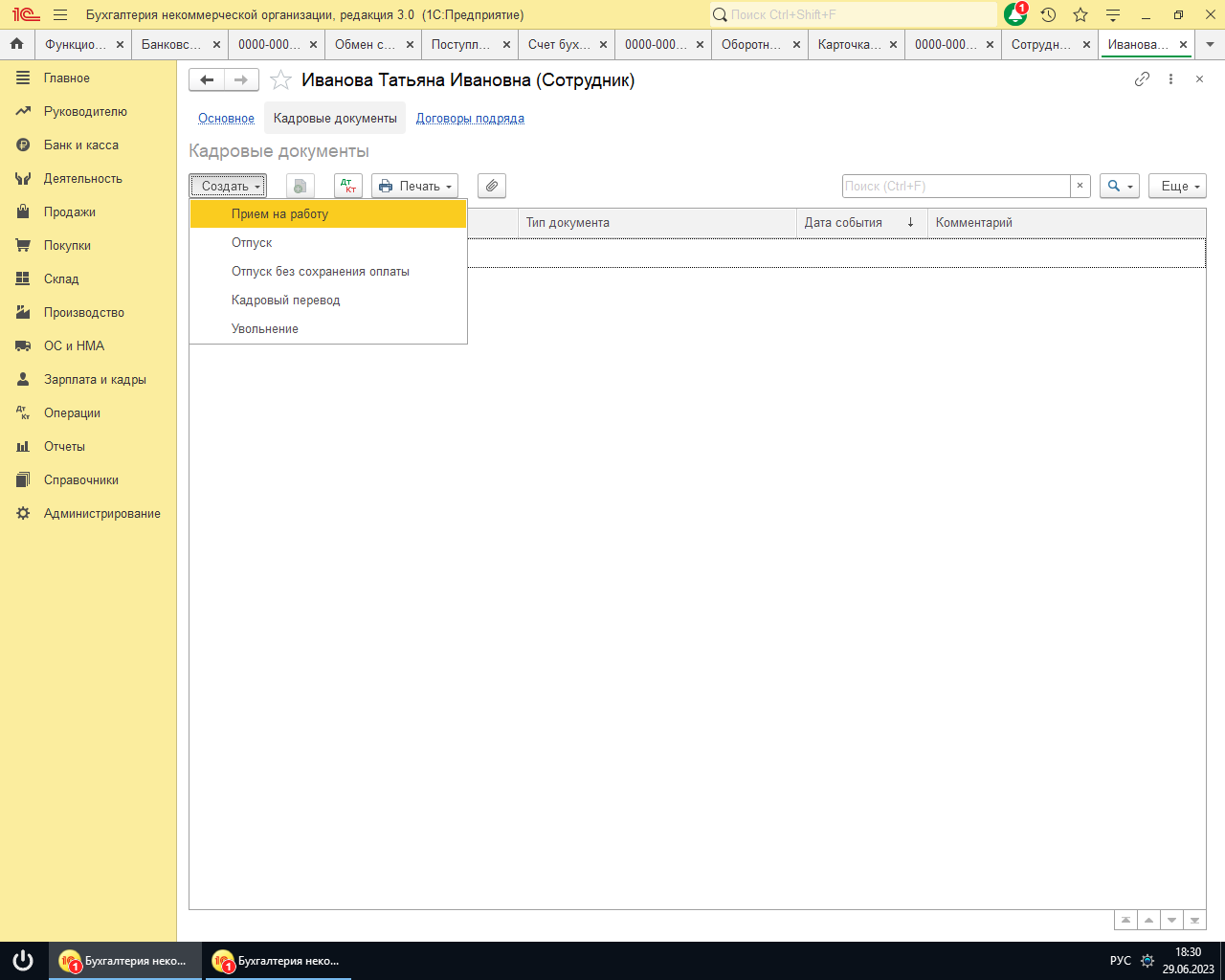 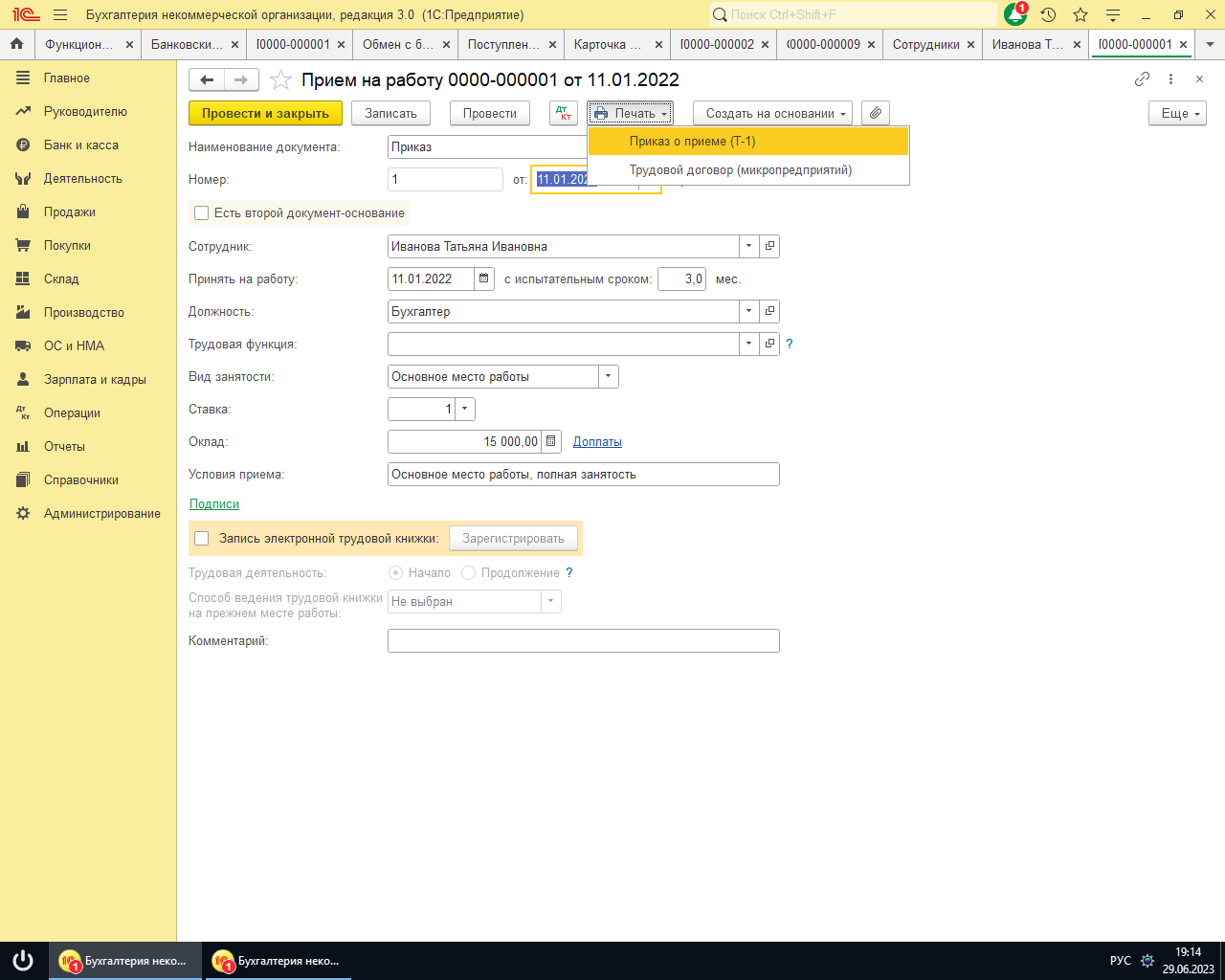 Начисление зарплаты
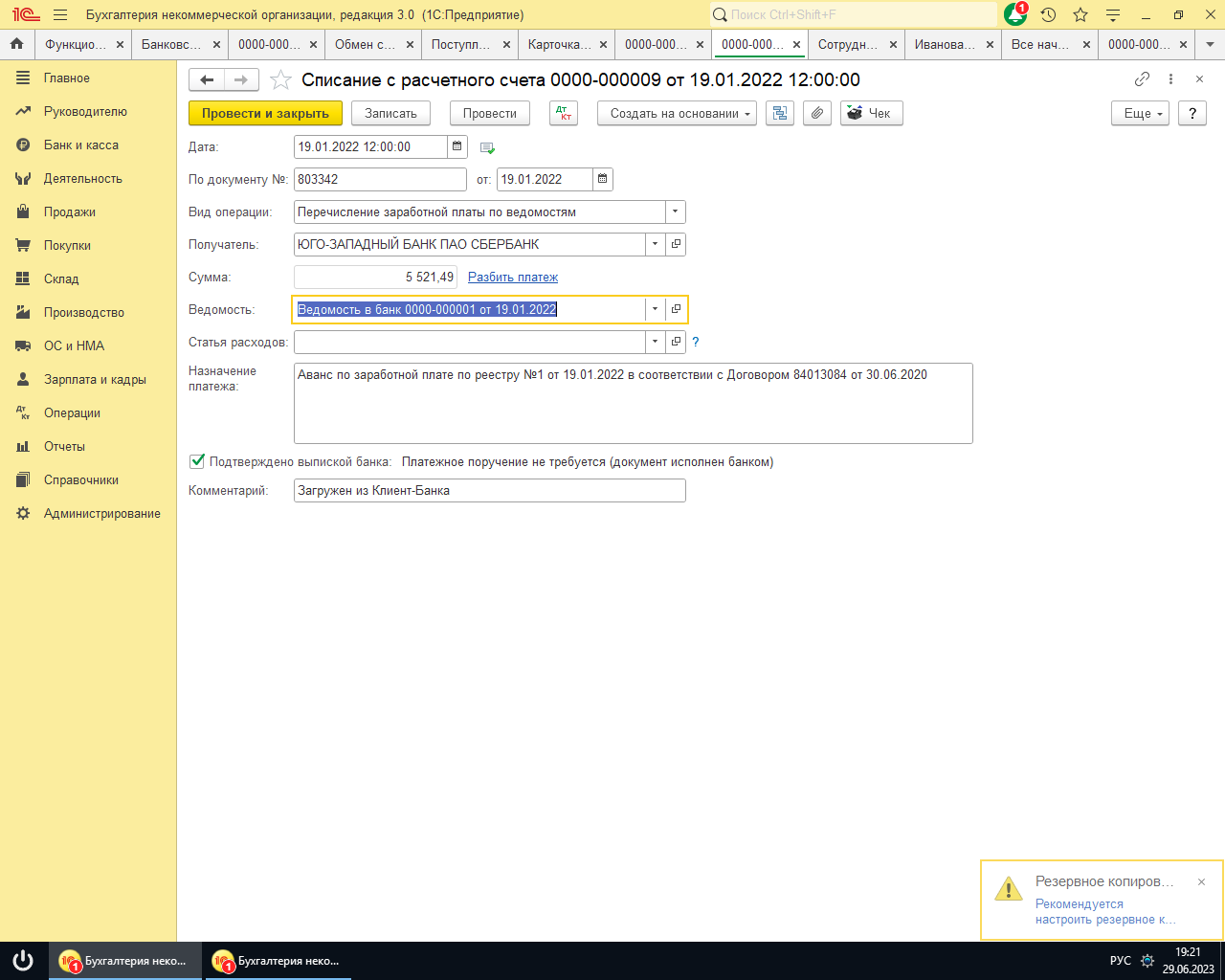 Профсоюзные взносы с сотрудников профсоюзной организации
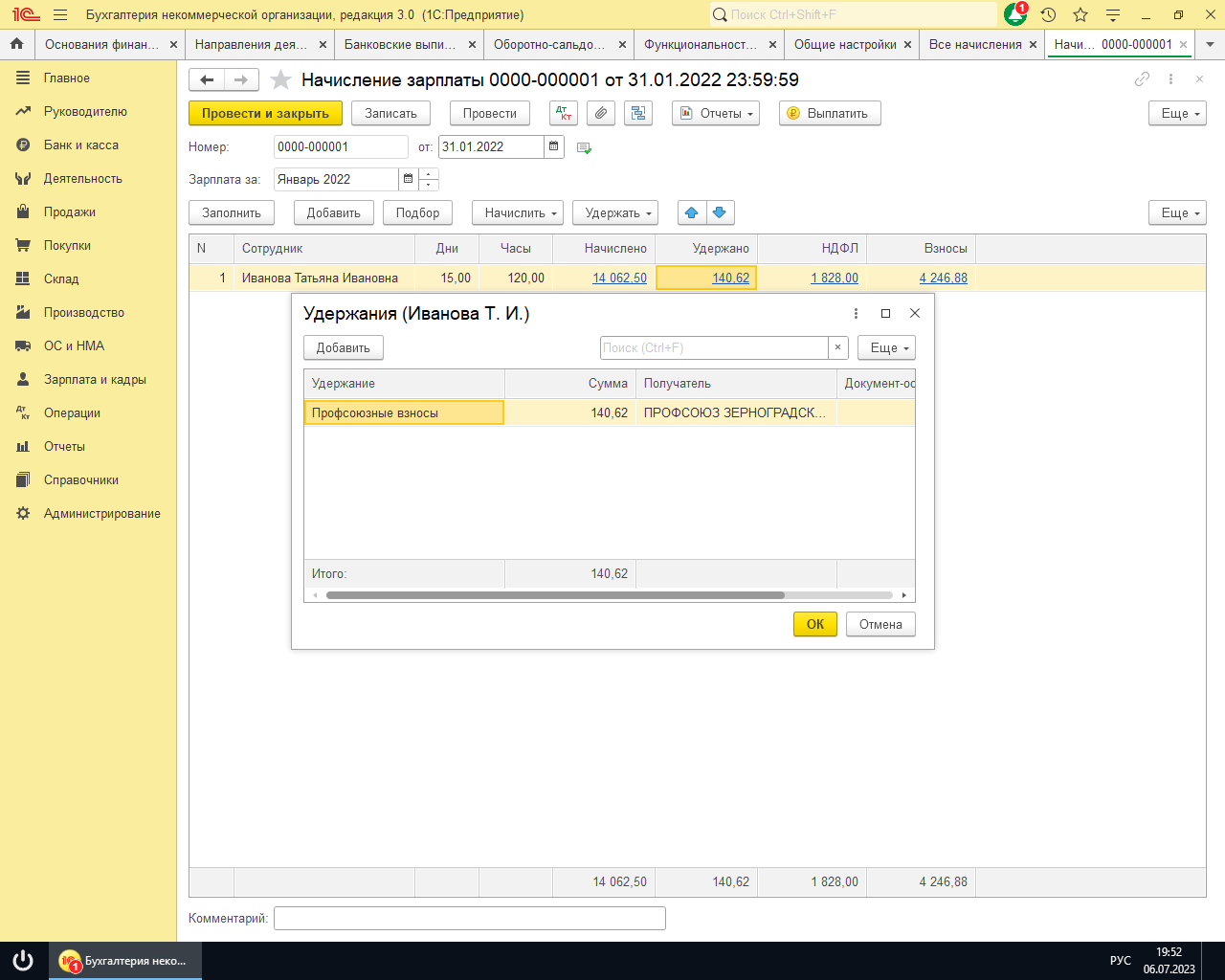 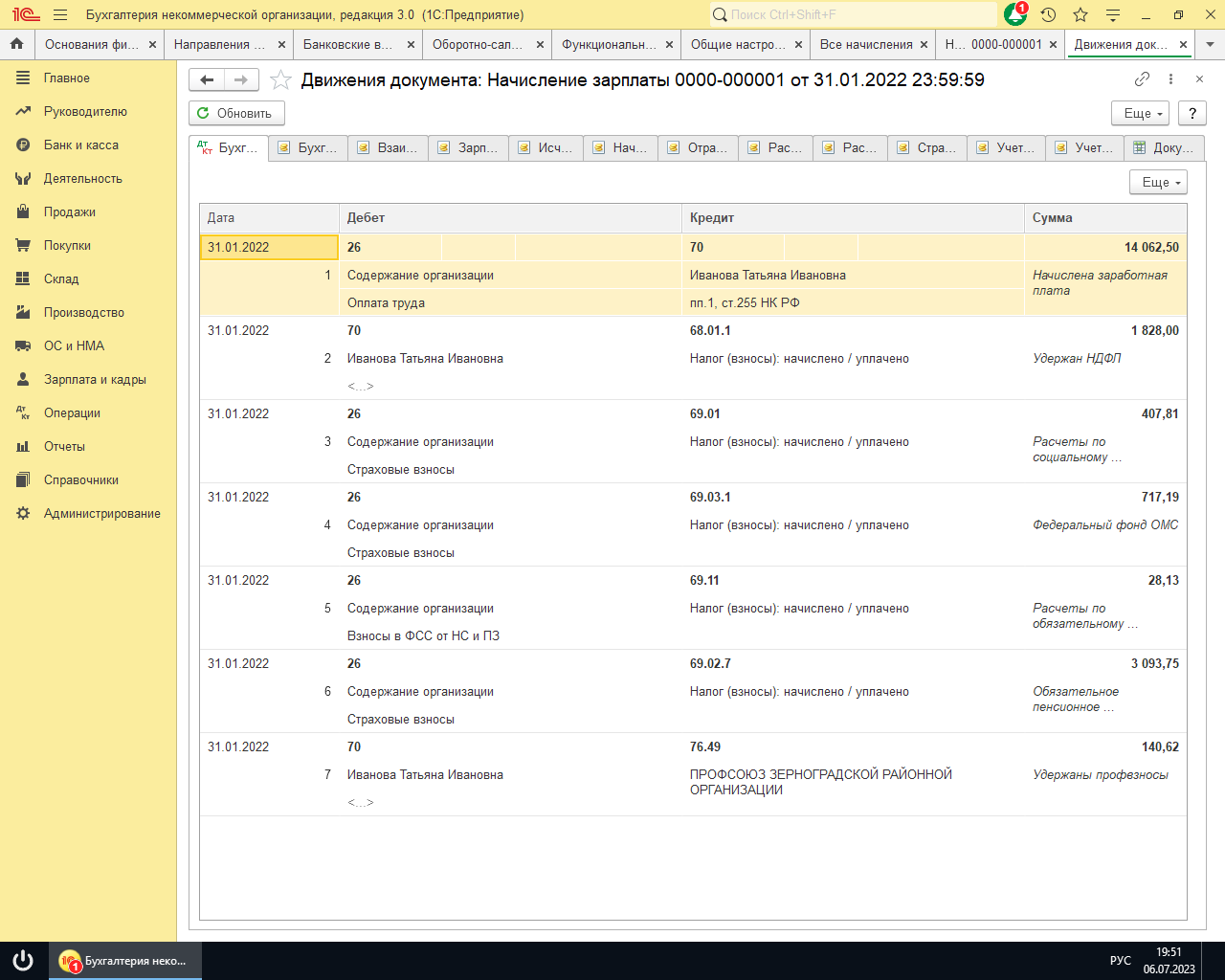 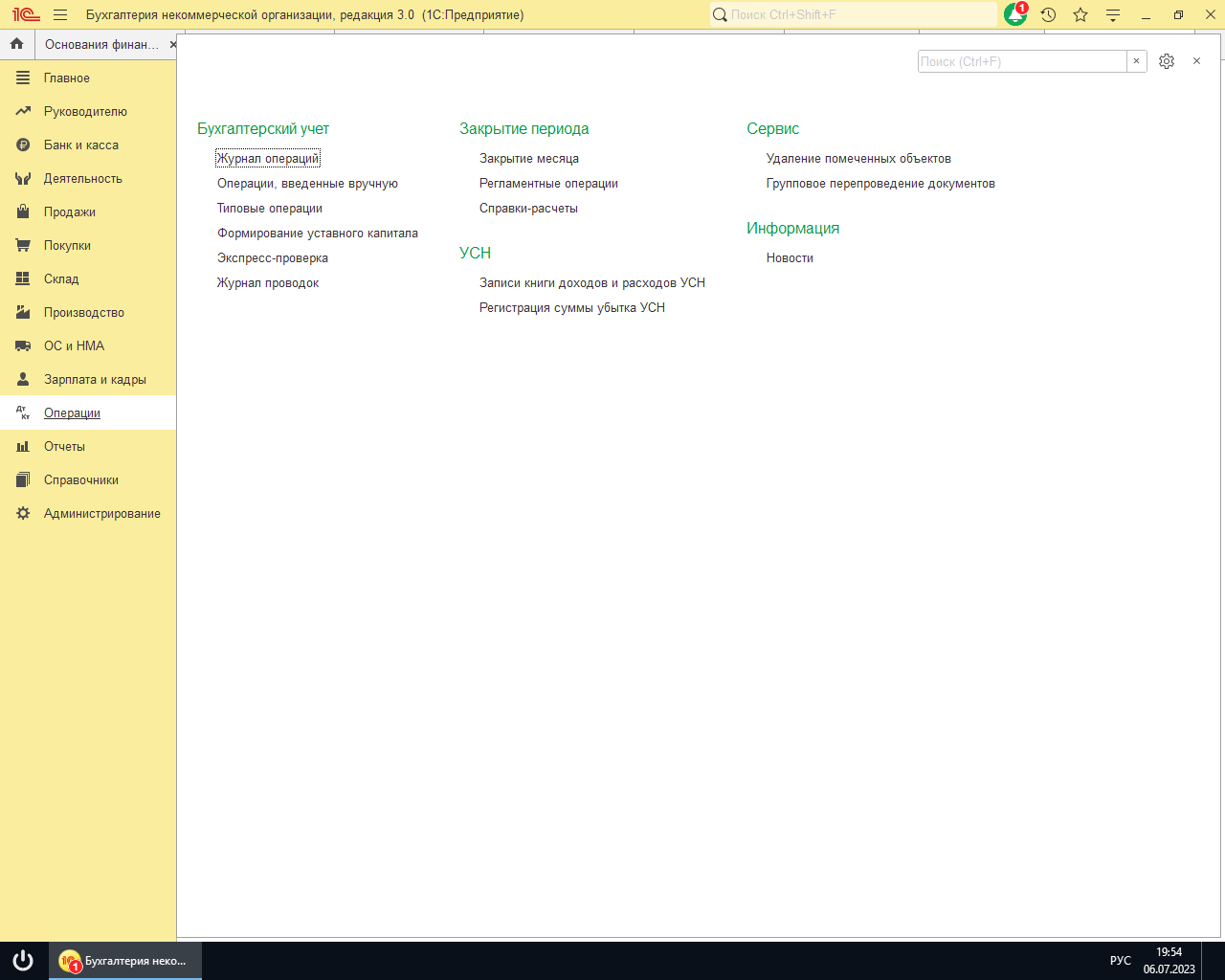 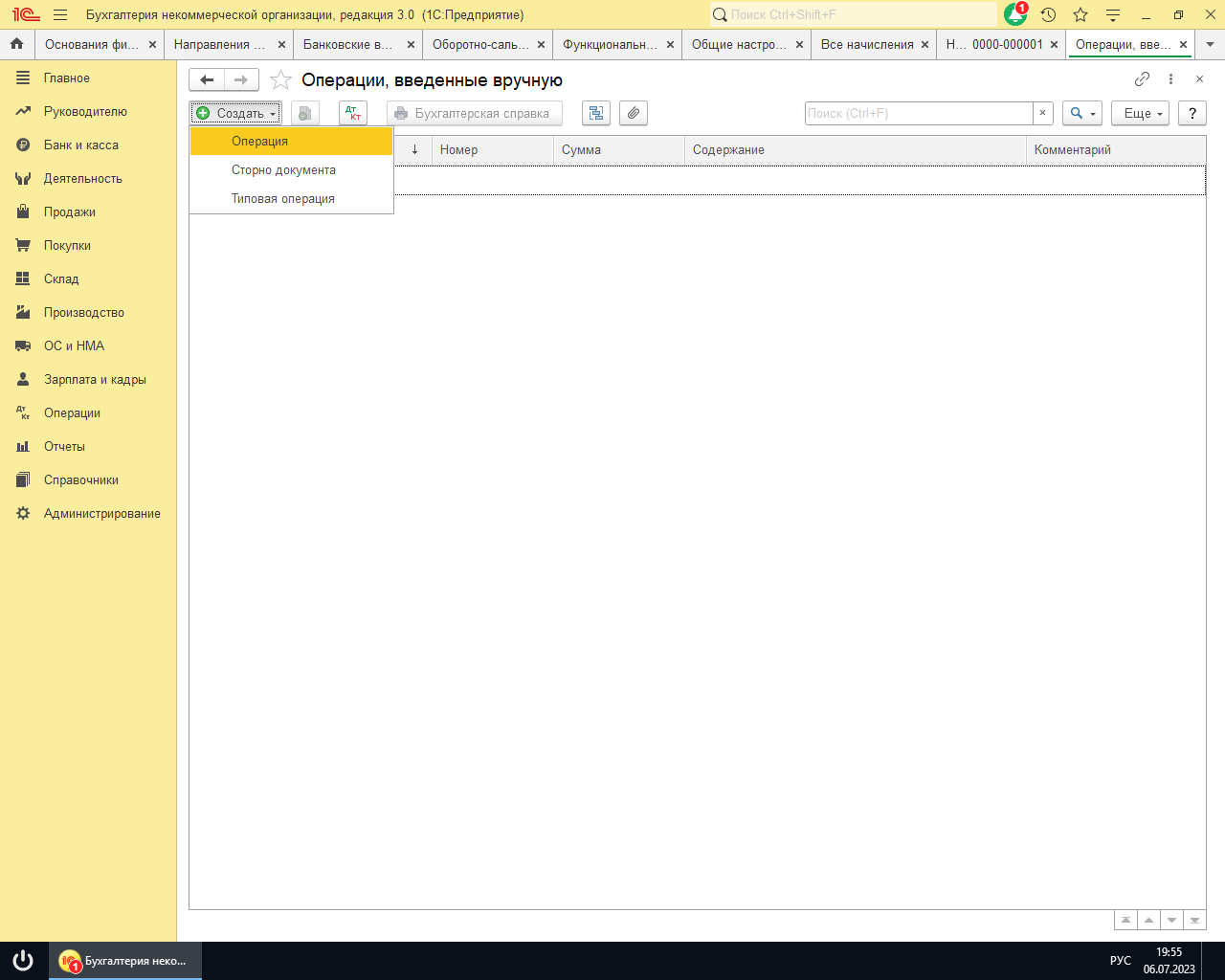 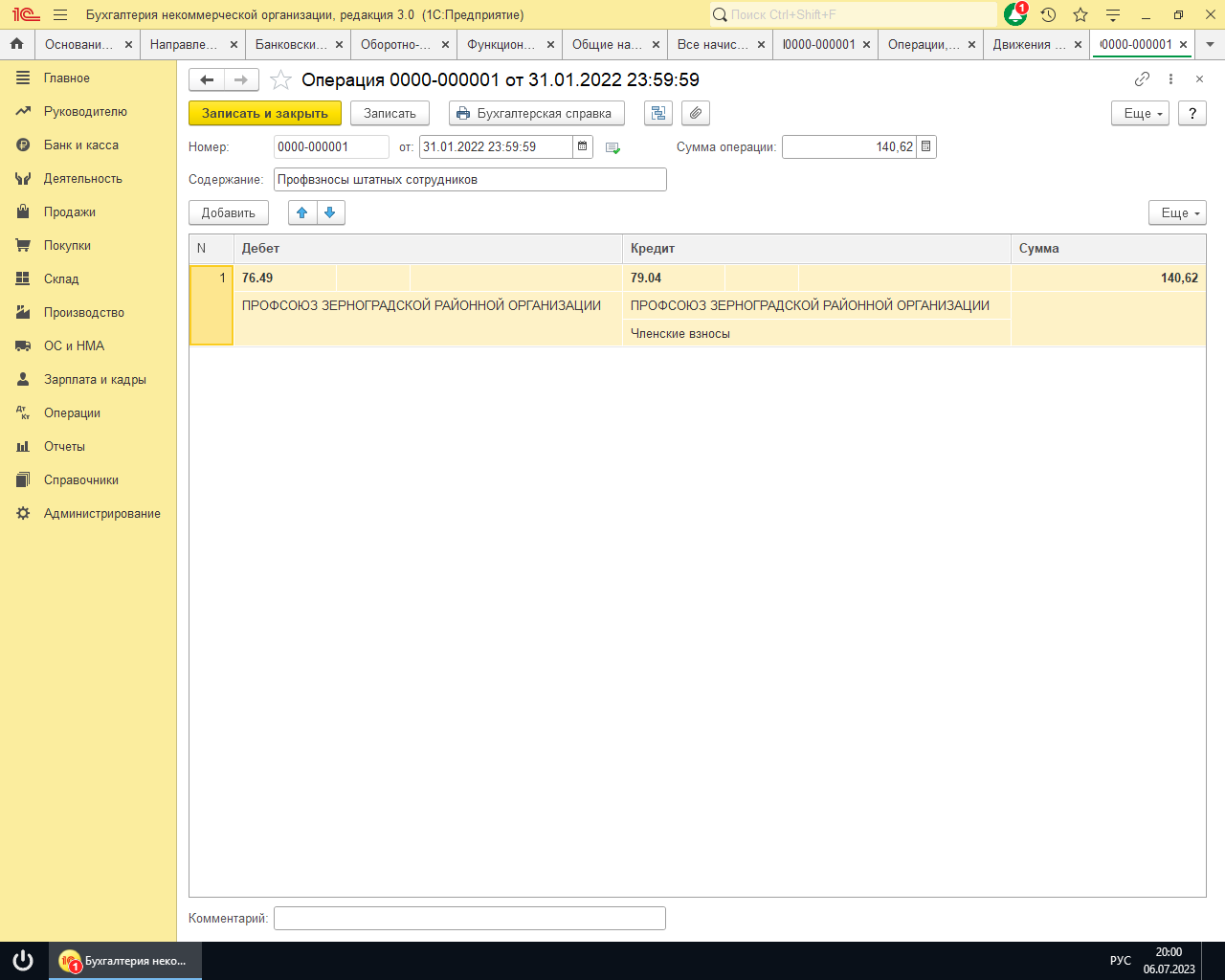 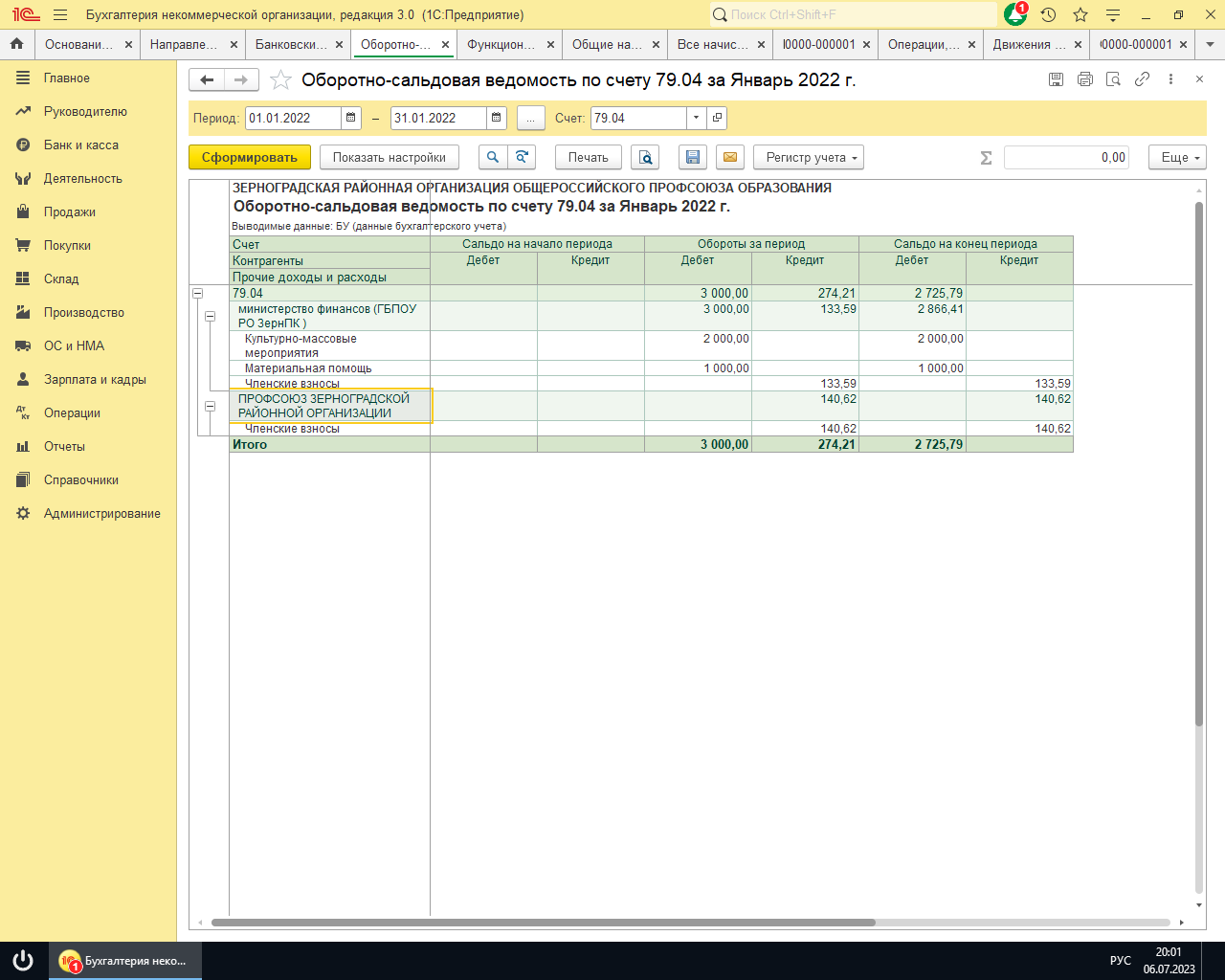 БЛАГОДАРИМ ЗА ВНИМАНИЕ!